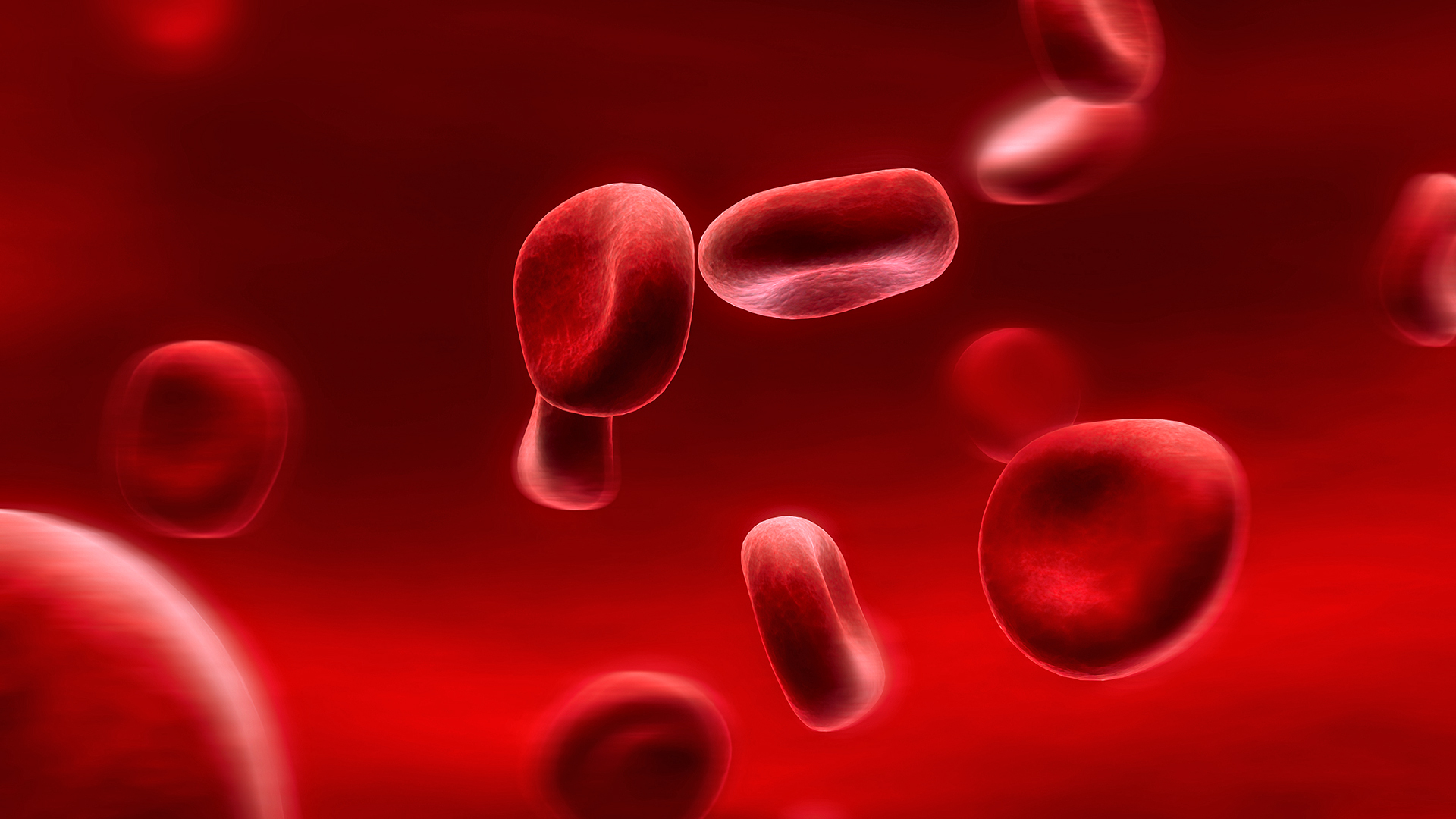 Chapter 7-3: Cell Transport
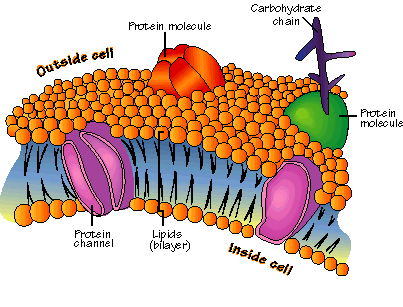 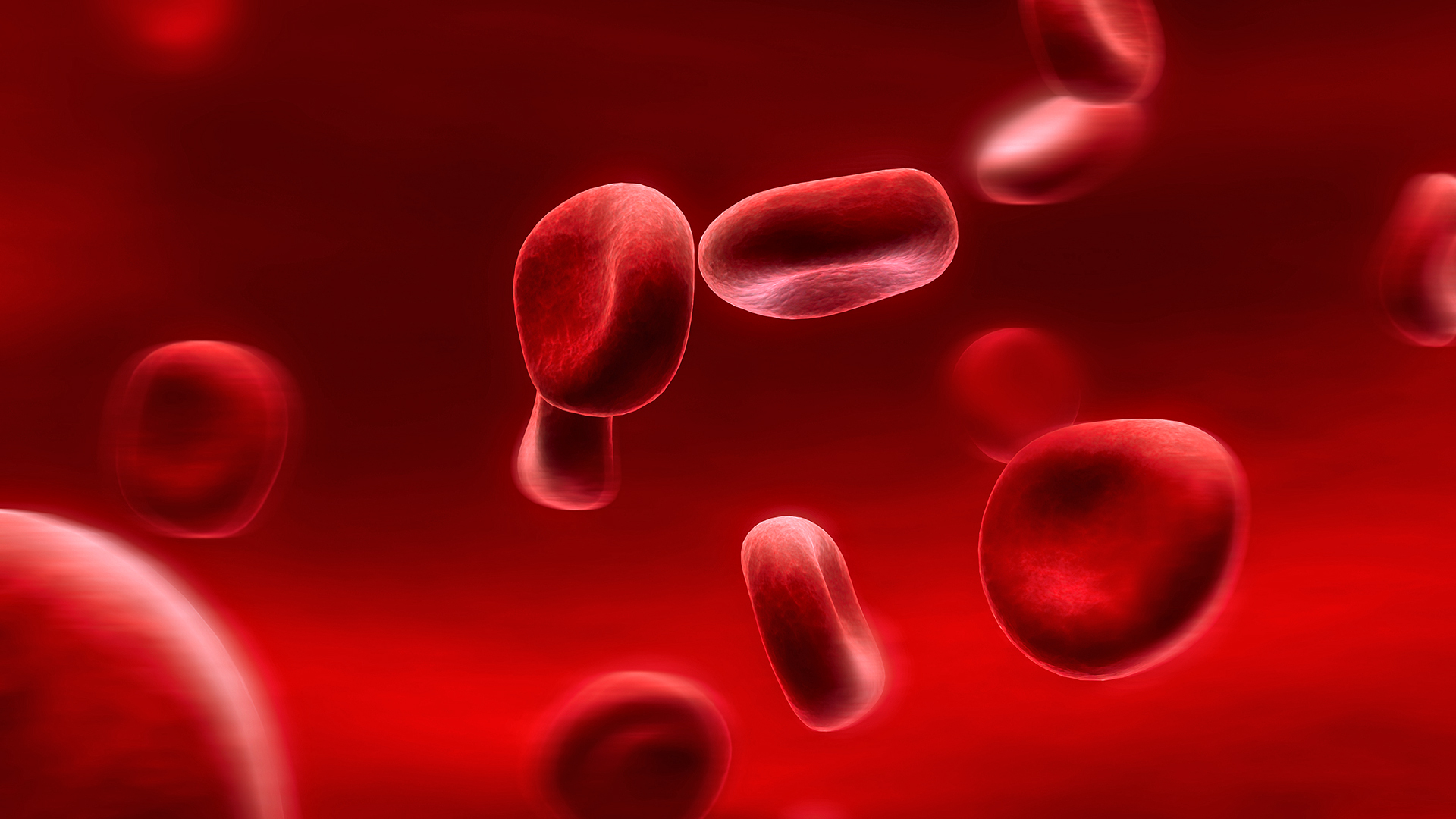 Daily Objectives
Explain what is meant by the term selective permeability.
Compare and contrast passive and active transport.
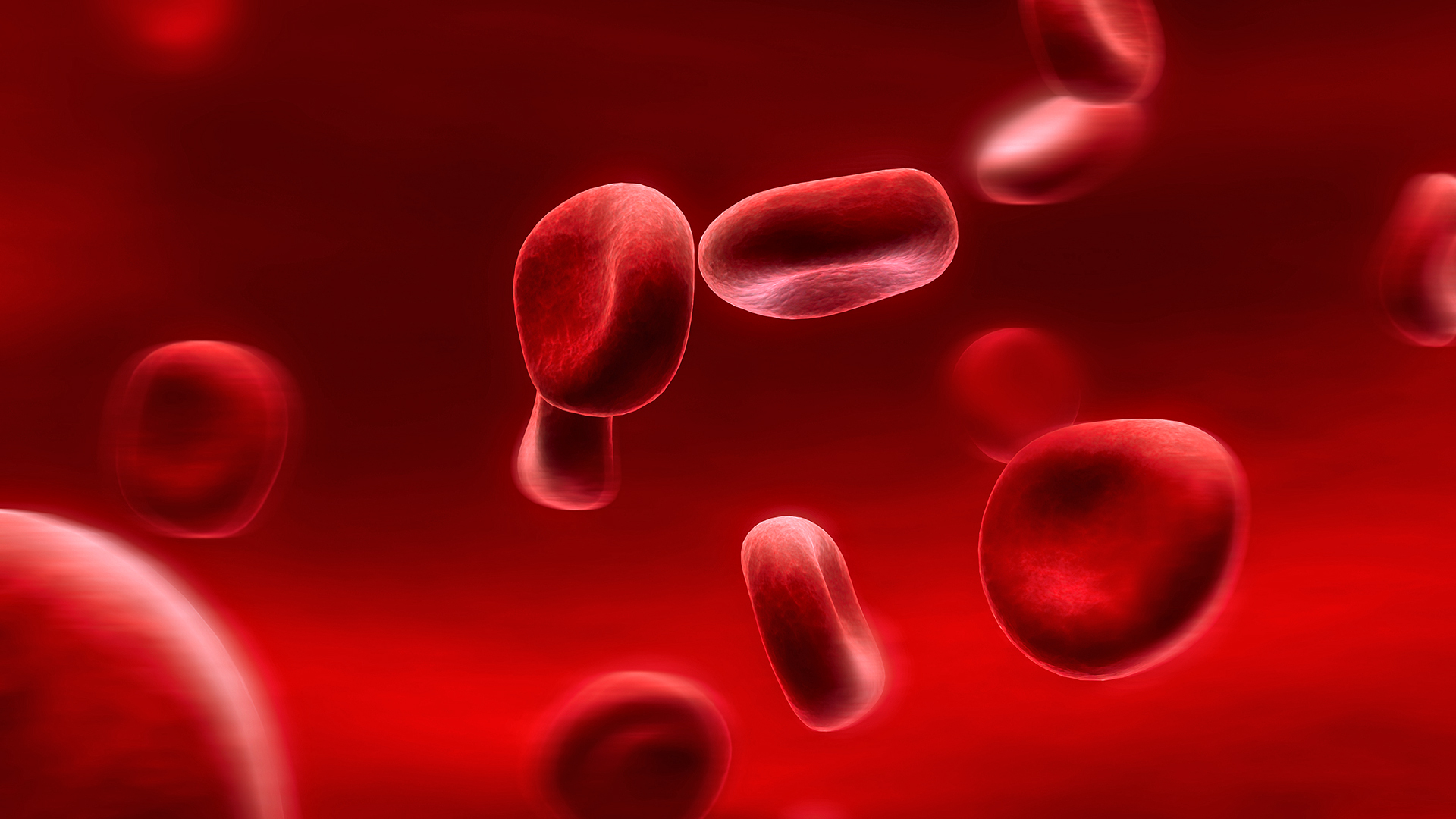 Cell Membrane
Also called “plasma membrane”
Flexible boundary between the cell and its environment
Allows a steady supply of nutrients to enter cells
Can remove excess of nutrients and wastes
Helps maintain homeostasis
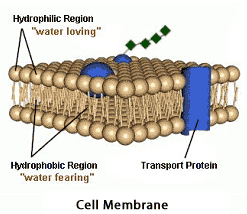 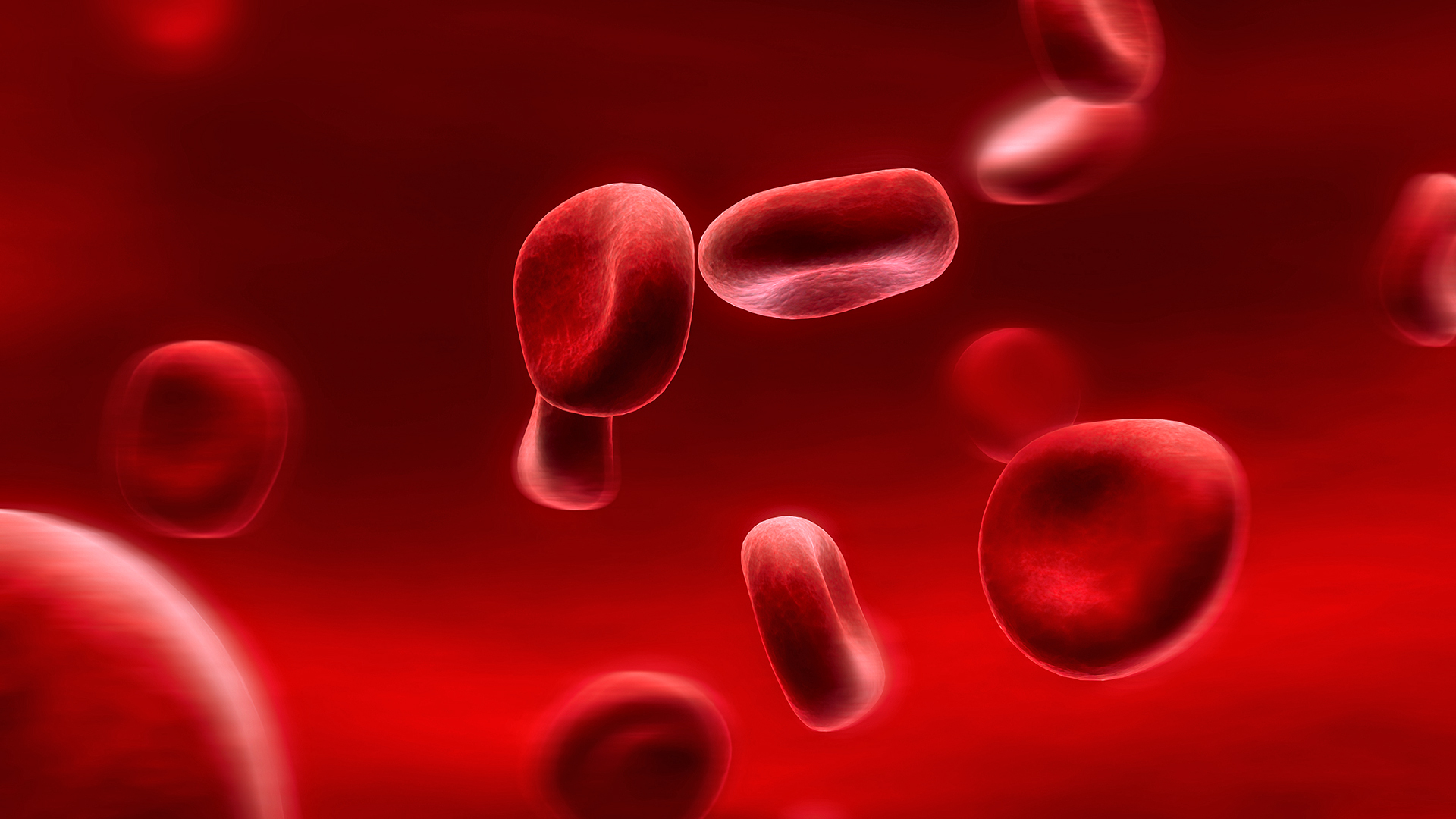 Selective Permeability
Allows some molecules into the cell while keeping others out



Think of an analogy for this
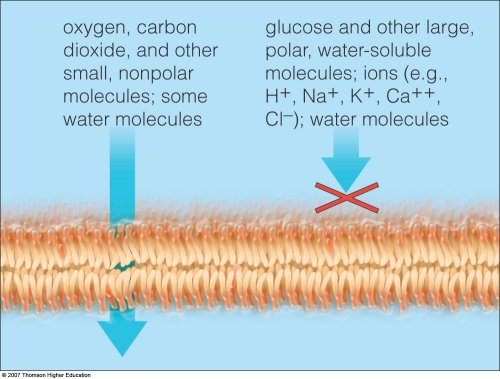 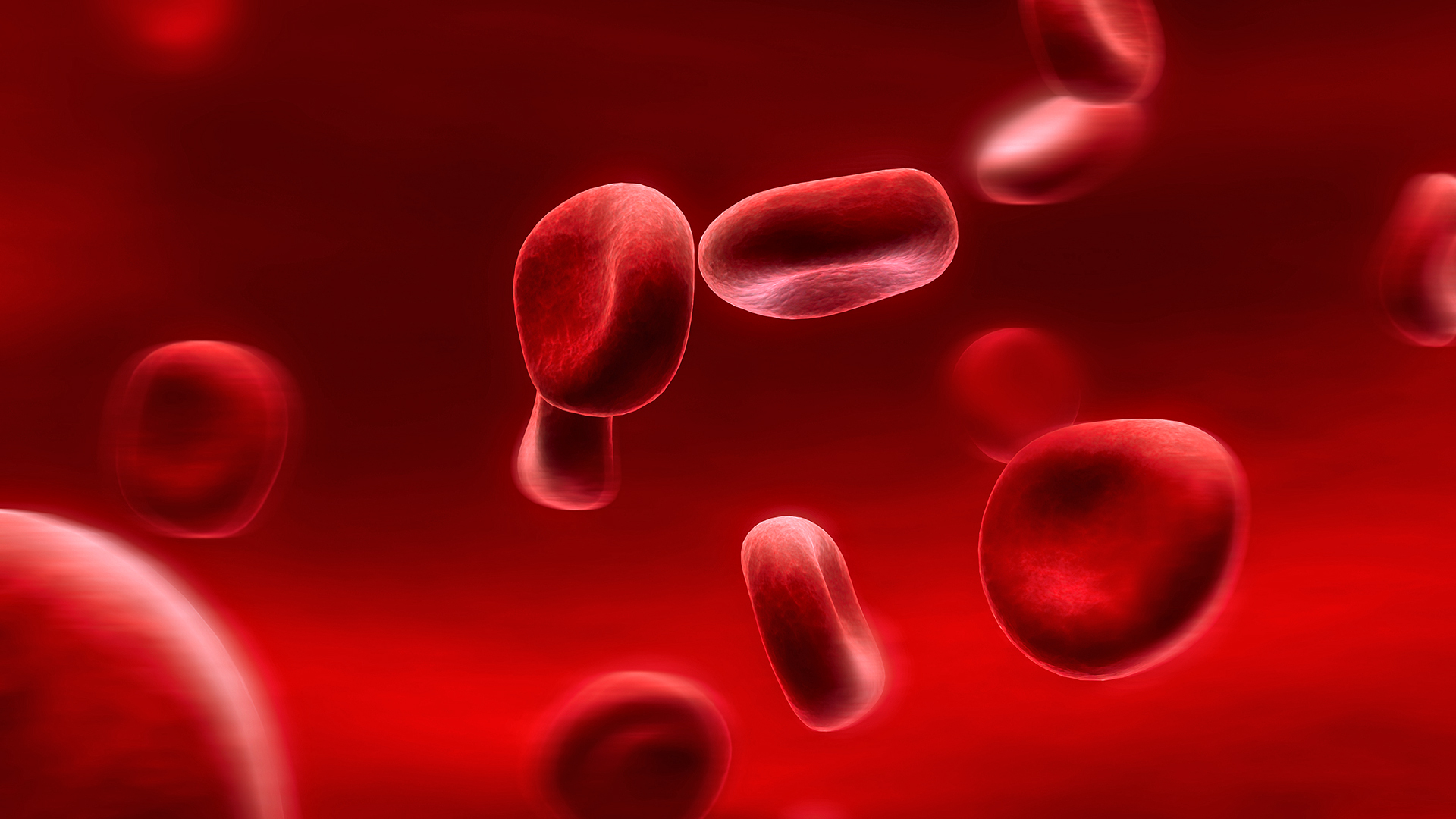 Analogies
__________________________________________________________________________________________________________________________________________________________________________________________________________________
___________________________________
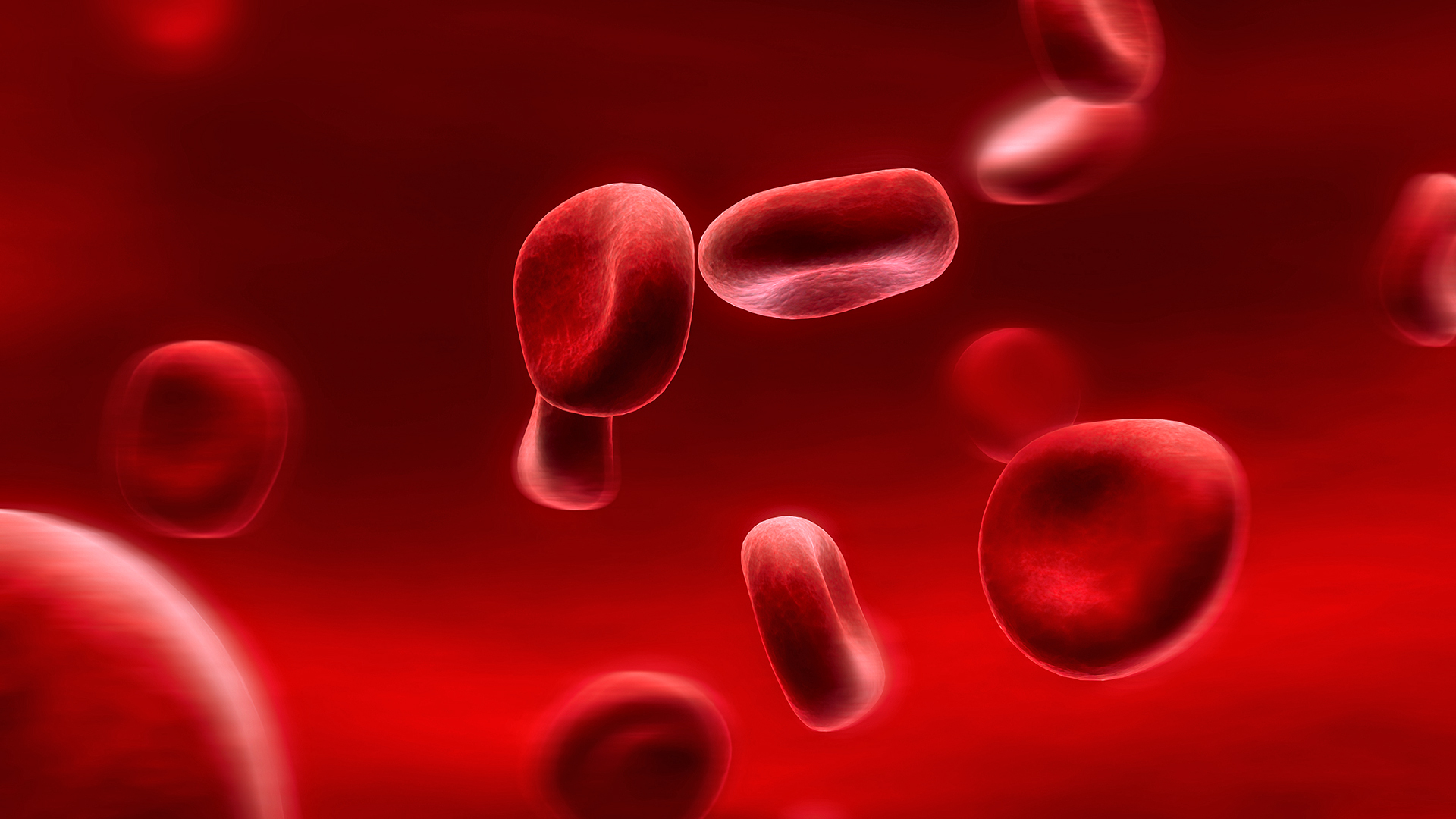 Structure
Phospholipid bilayer
2 layers of phospholipids (lipids with a phosphate group attached)
Lipids have a glycerol backbone, 2 fatty acid chains, and a phosphate group
Fatty acid chains are nonpolar (avoid water)
Phosphate group heads are polar (like water)
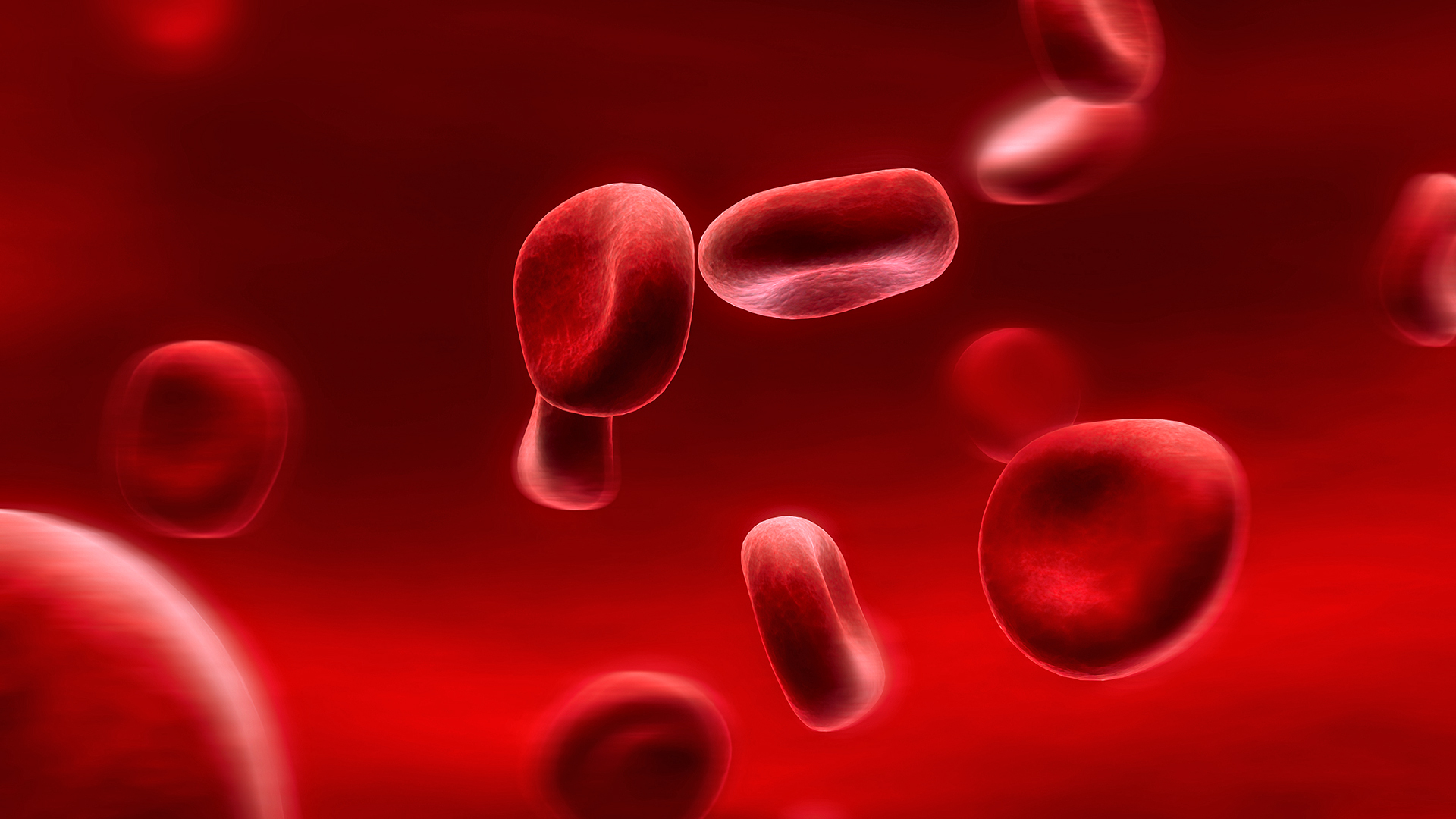 Phospholipids
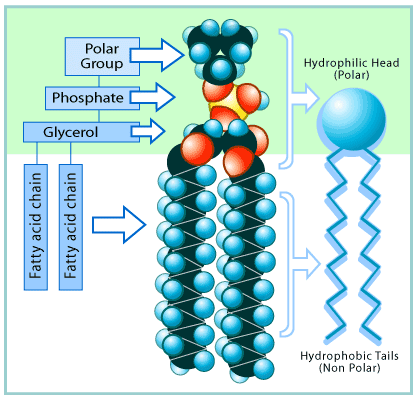 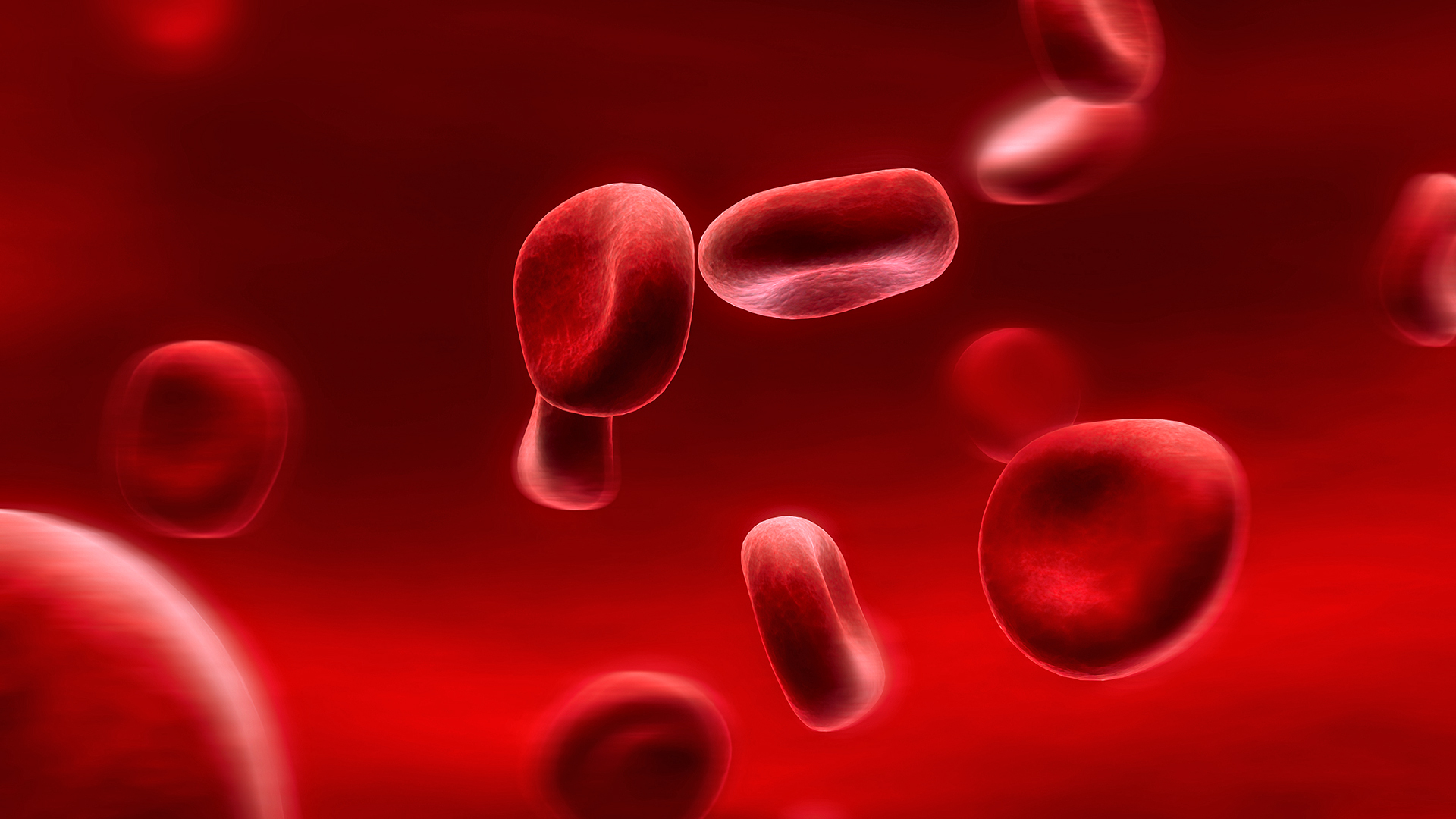 Structure
Two layers make a “sandwich”
Fatty acid tails form the inside of the membrane
Phospholipids heads face the outside of the membrane
Diagram: (draw and label)
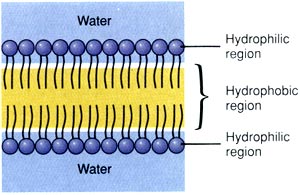 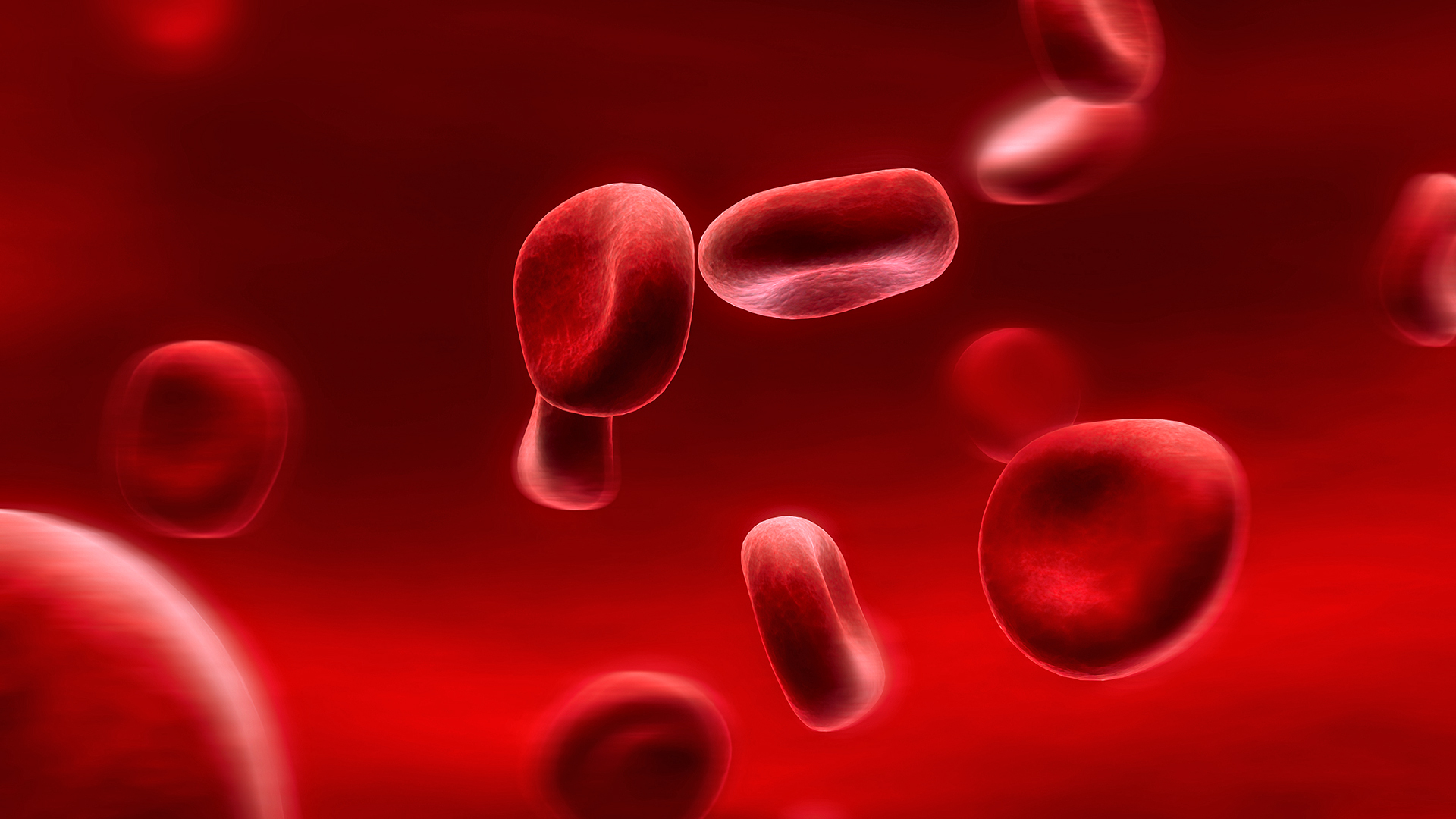 Fluid Mosaic Model
Phospholipids move within the membrane like water
Membrane is flexible
Proteins within membrane create a pattern on the membrane surface
Contain proteins called transport proteins
Help regulate what can enter and leave a cell
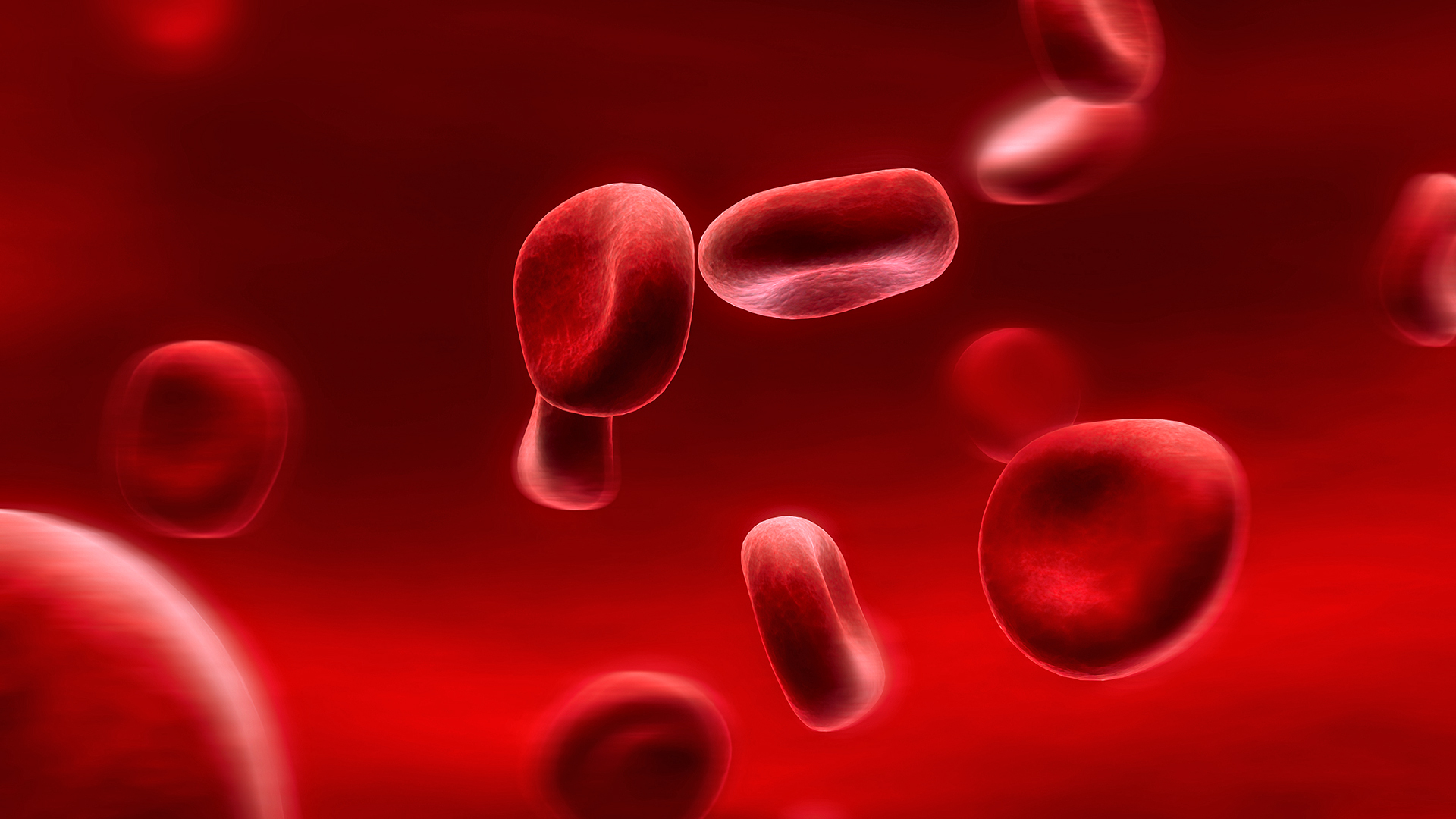 Fluid Mosaic Model
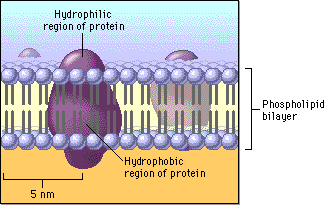 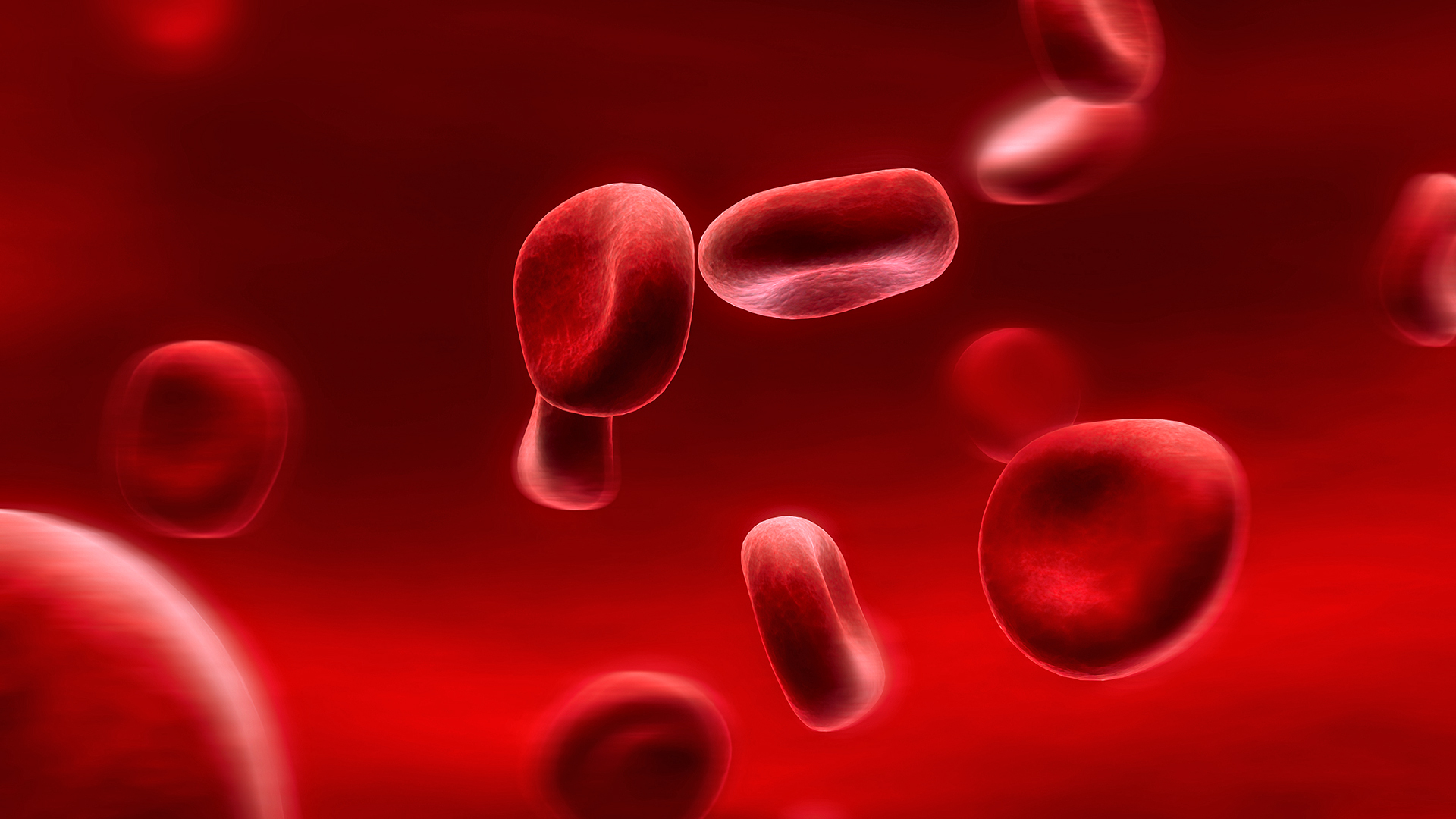 Diffusion
Random movement of particles from an area of higher concentration to an area of lower concentration
No energy is required
Particles move randomly (Brownian motion) and are constantly hitting each other, gathering energy (kinetic energy)
Speed of diffusion is affected by the concentration of the solution, temperature, and pressure
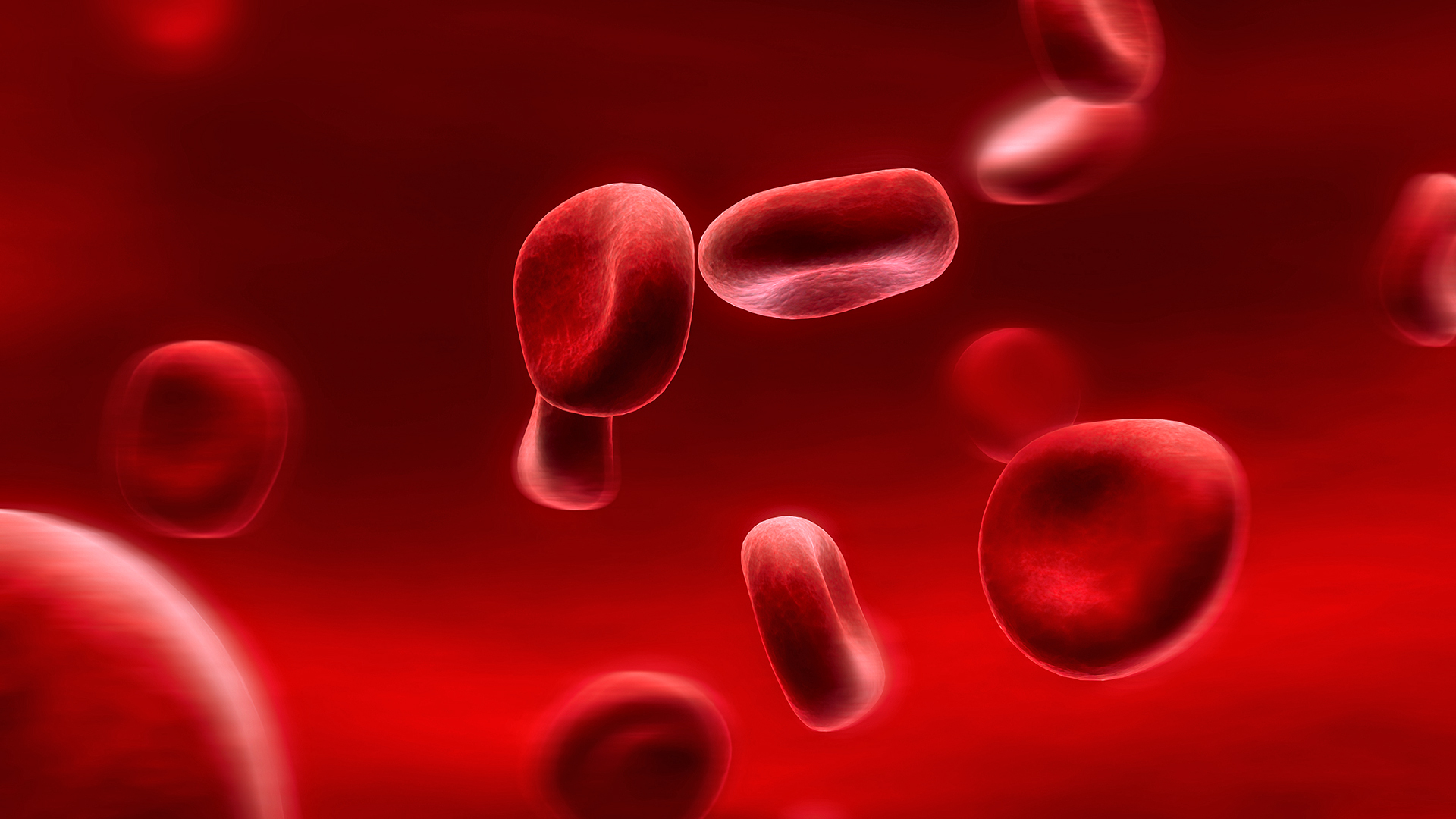 Diffusion
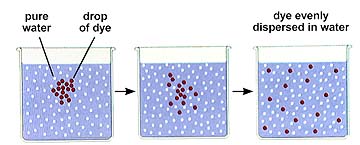 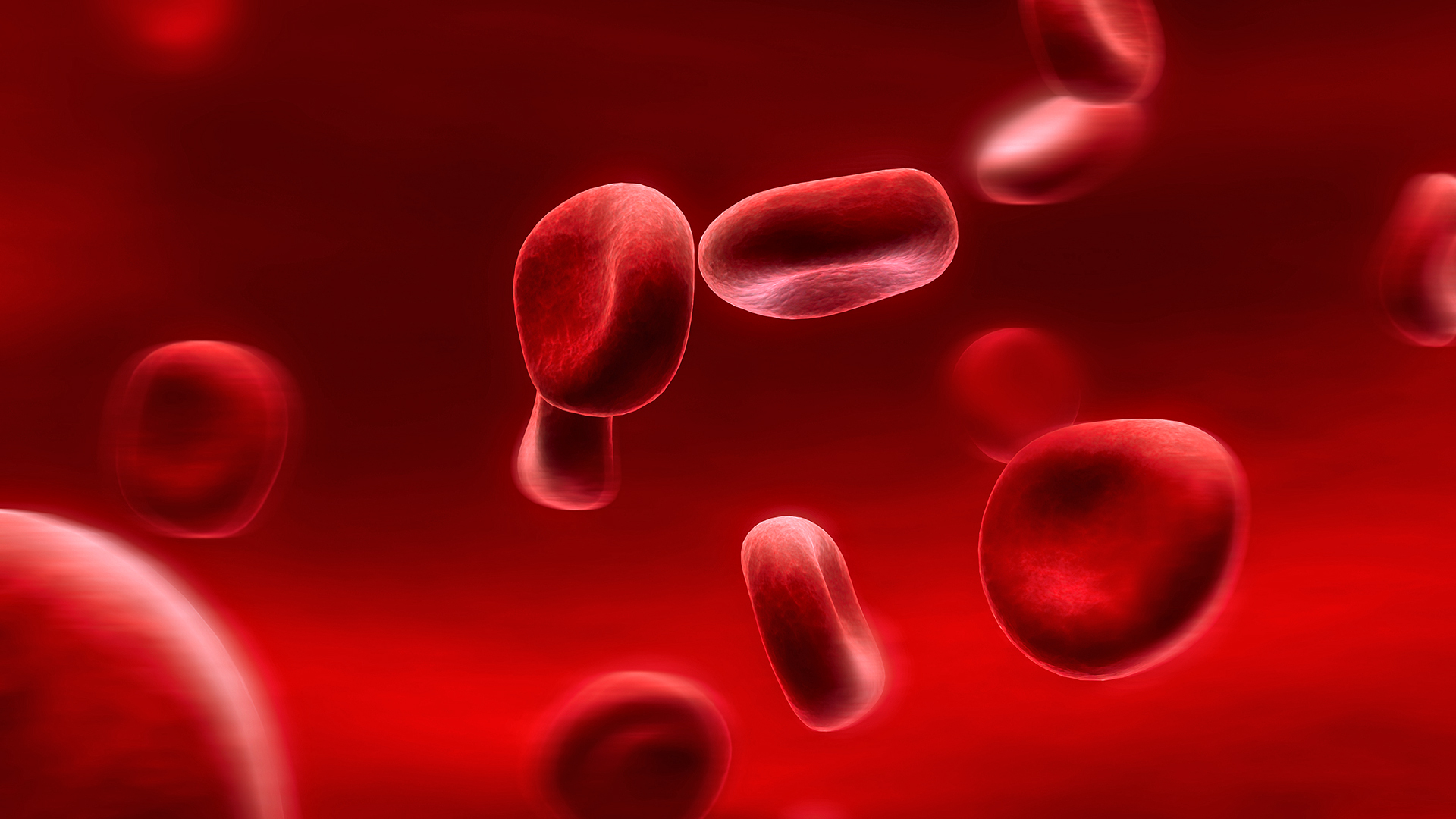 Diffusion
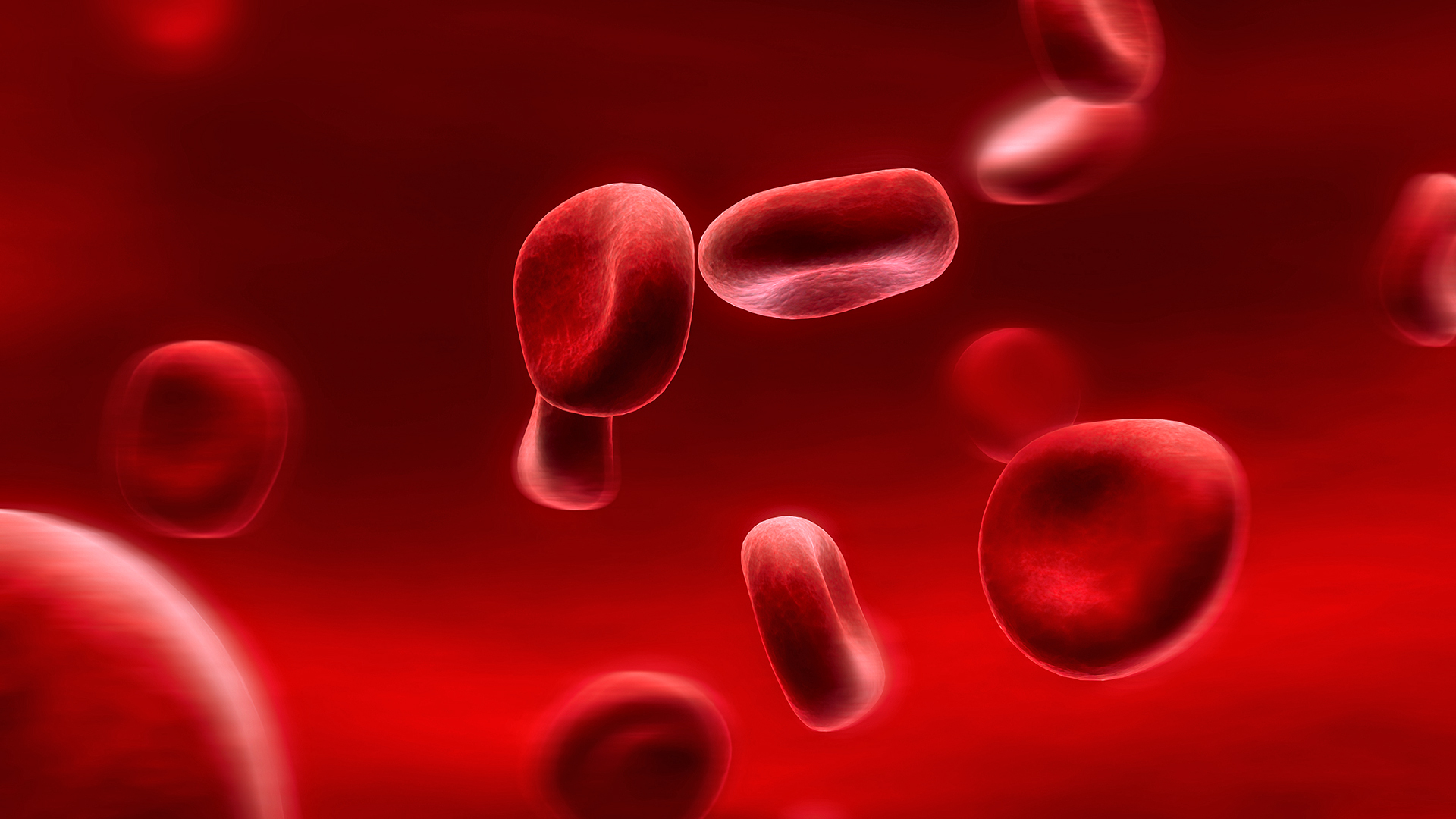 Osmosis
Diffusion of water
Water always moves to reach equilibrium (equal concentration on both sides of the membrane)
High  Low
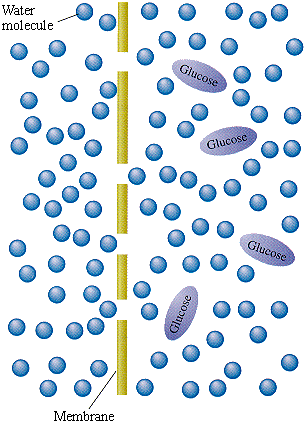 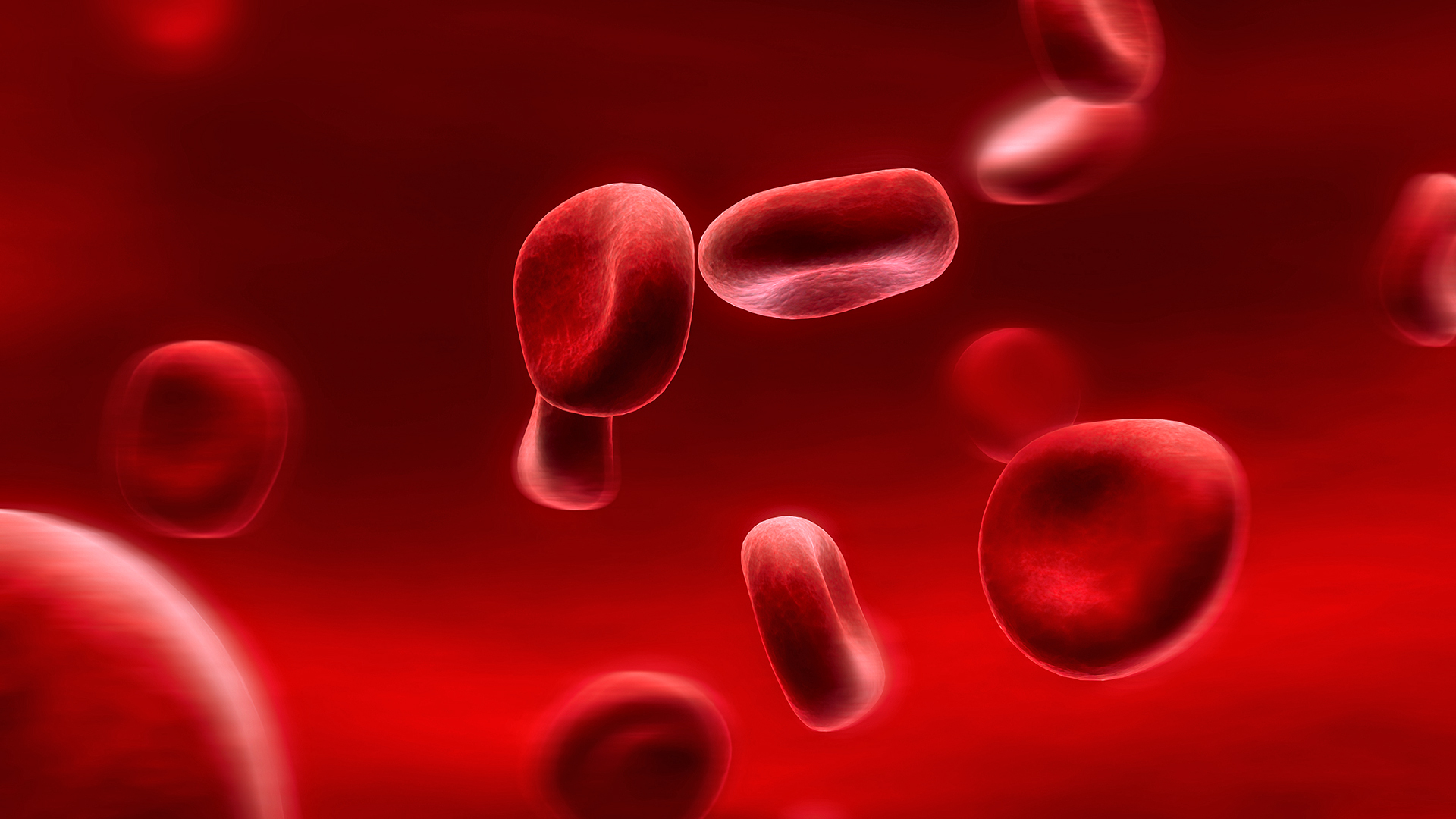 Concentration Gradient
The unequal distribution of particles
Difference in concentration of a substance across space
3 types of solutions
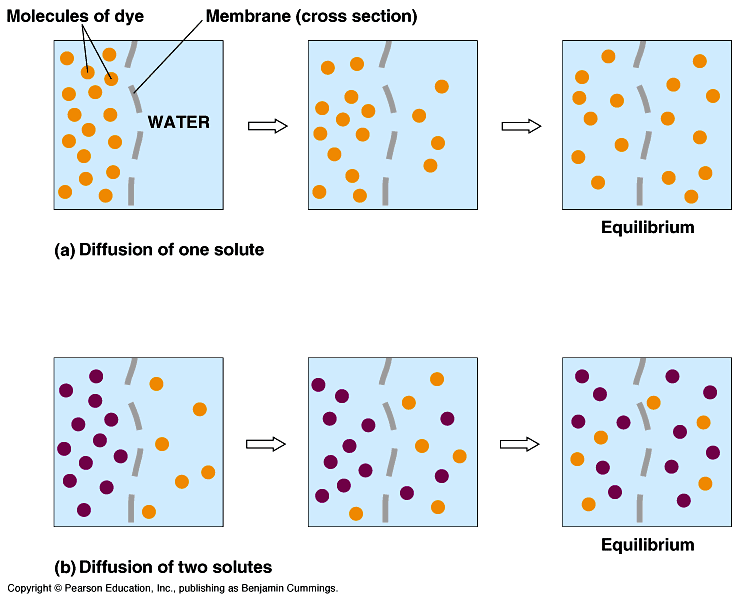 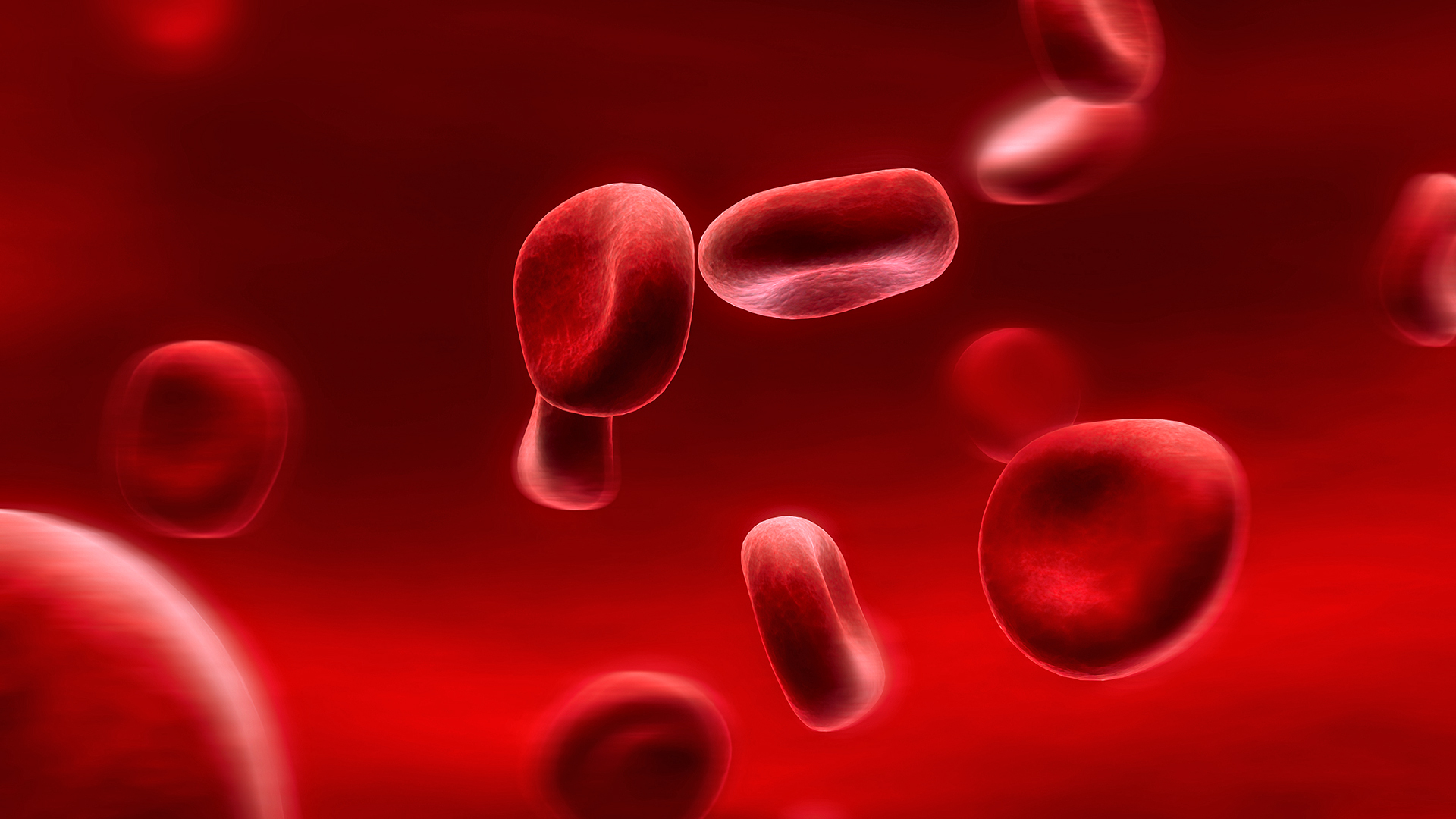 Isotonic
Concentration inside the cell is equal to the concentration outside the cell
Involves both water and dissolved substances
Water moves into and out of the cell at the same rate
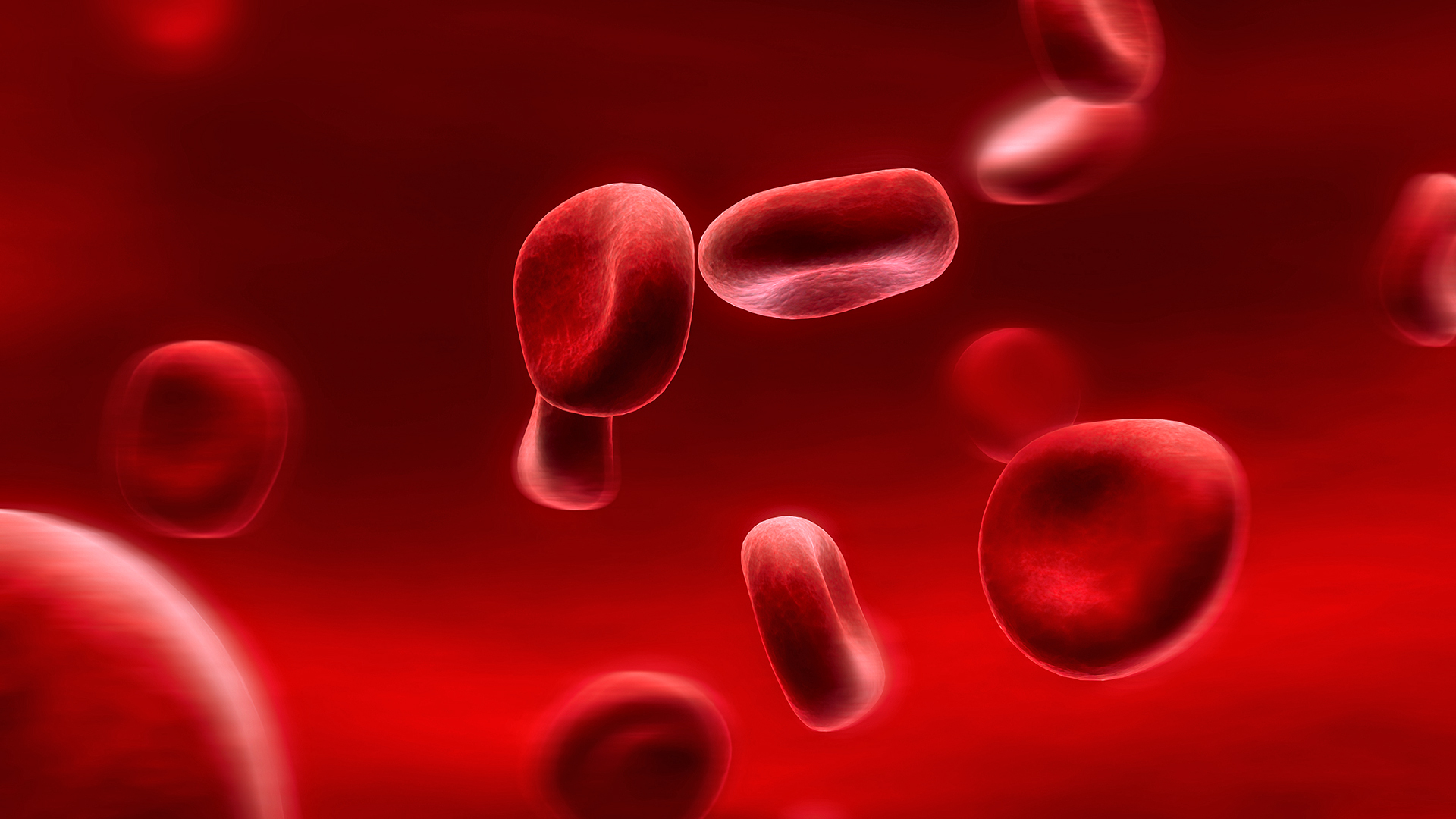 Isotonic
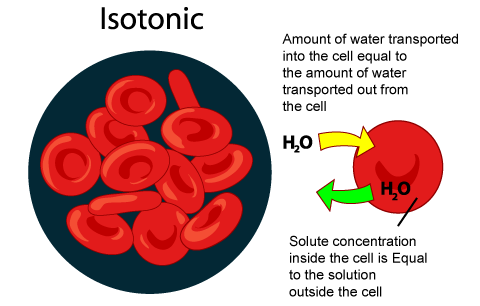 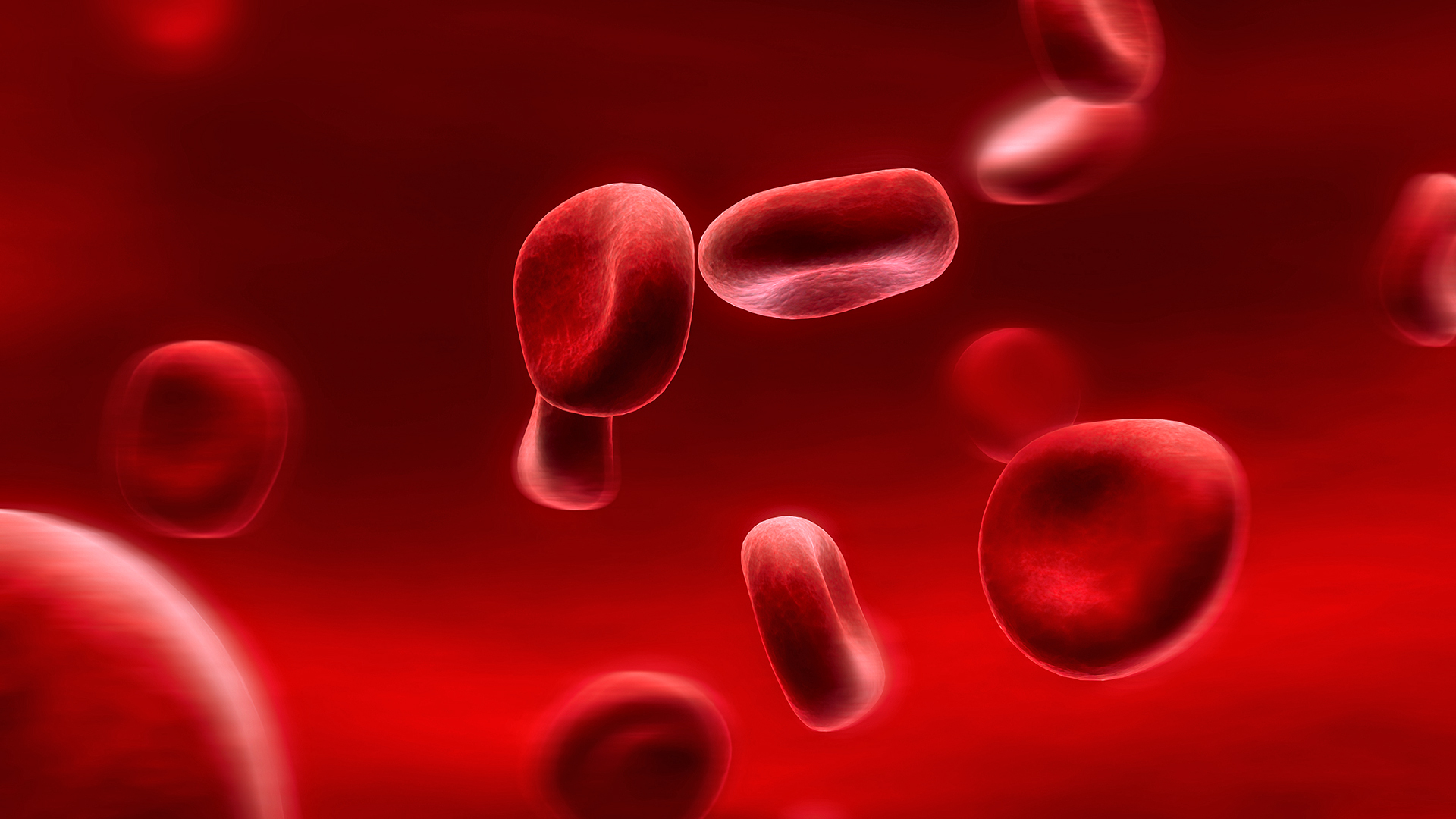 Hypotonic
Concentration of dissolved substances is lower outside the cell than the concentration inside the cell
More water is on the outside of the cell than inside
Water will move into the cell
Cell will swell and cell pressure will increase
Too much swelling can cause cell to burst (in animal cells only)
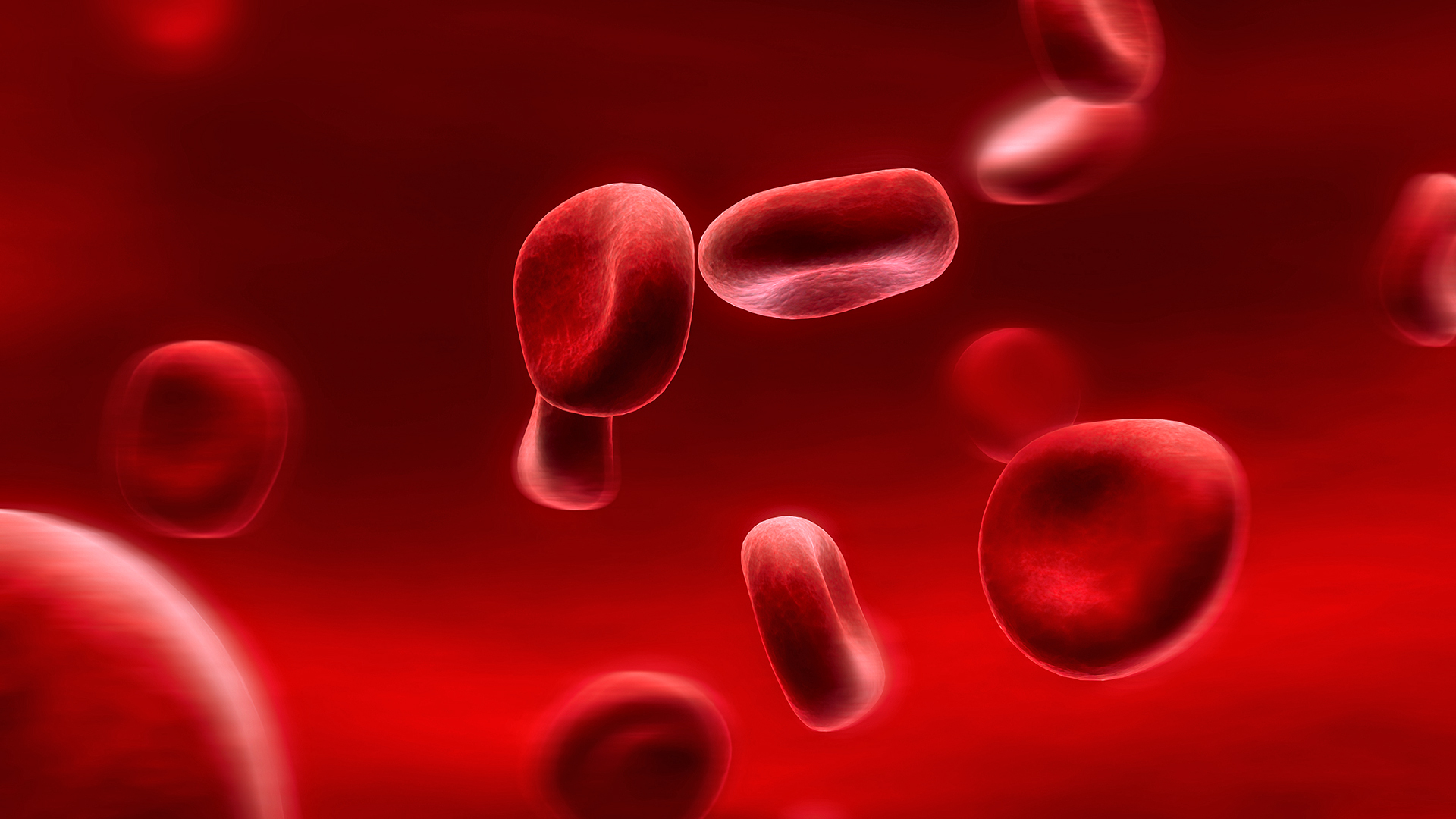 Hypotonic
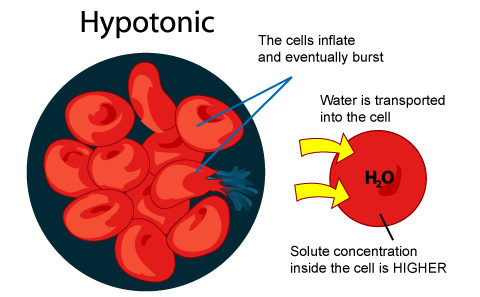 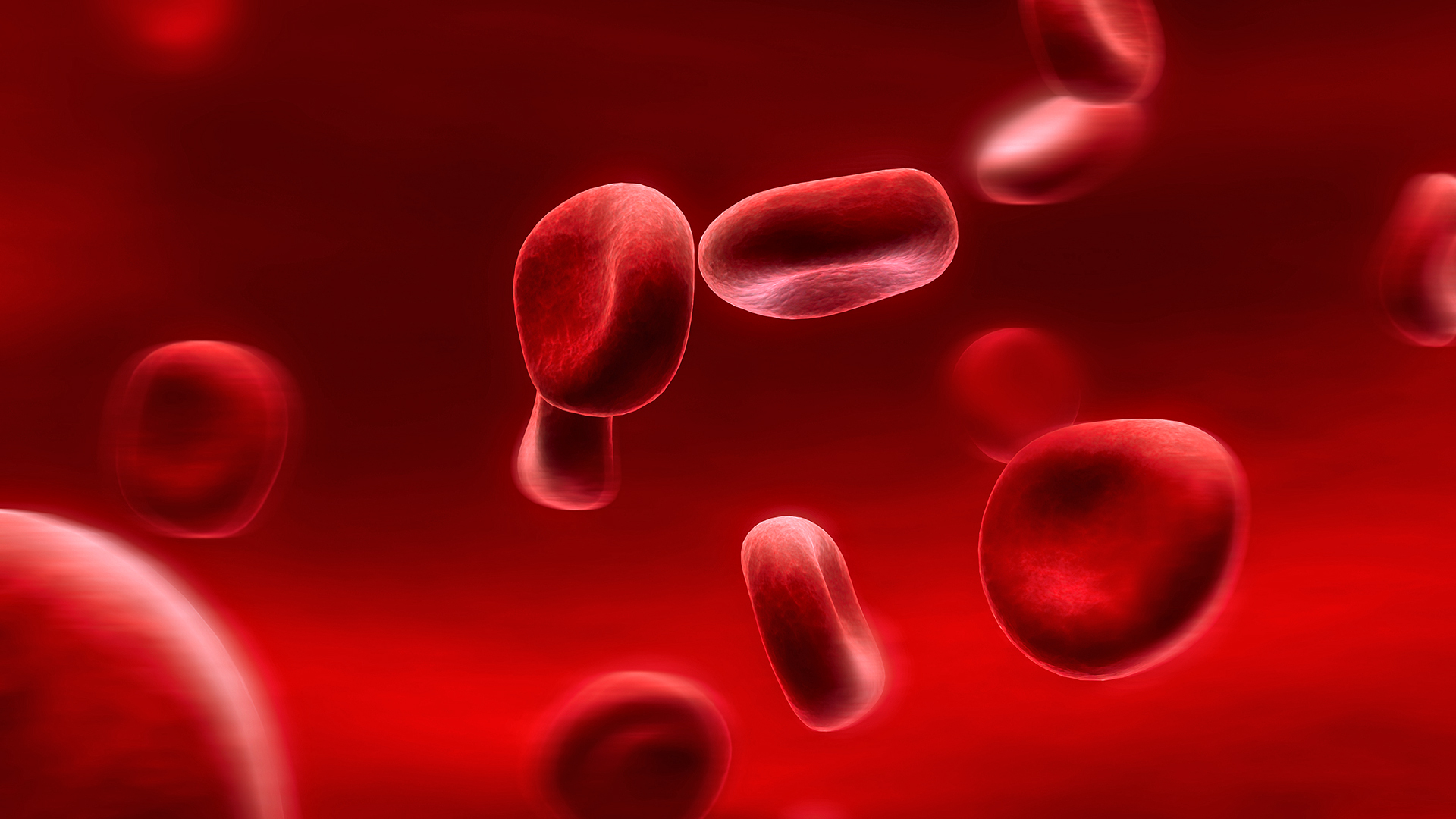 Hypertonic
Concentration of dissolved substances is higher outside the cell than inside the cell
Water will flow out of the cell
Cell will shrivel and cell pressure decreases
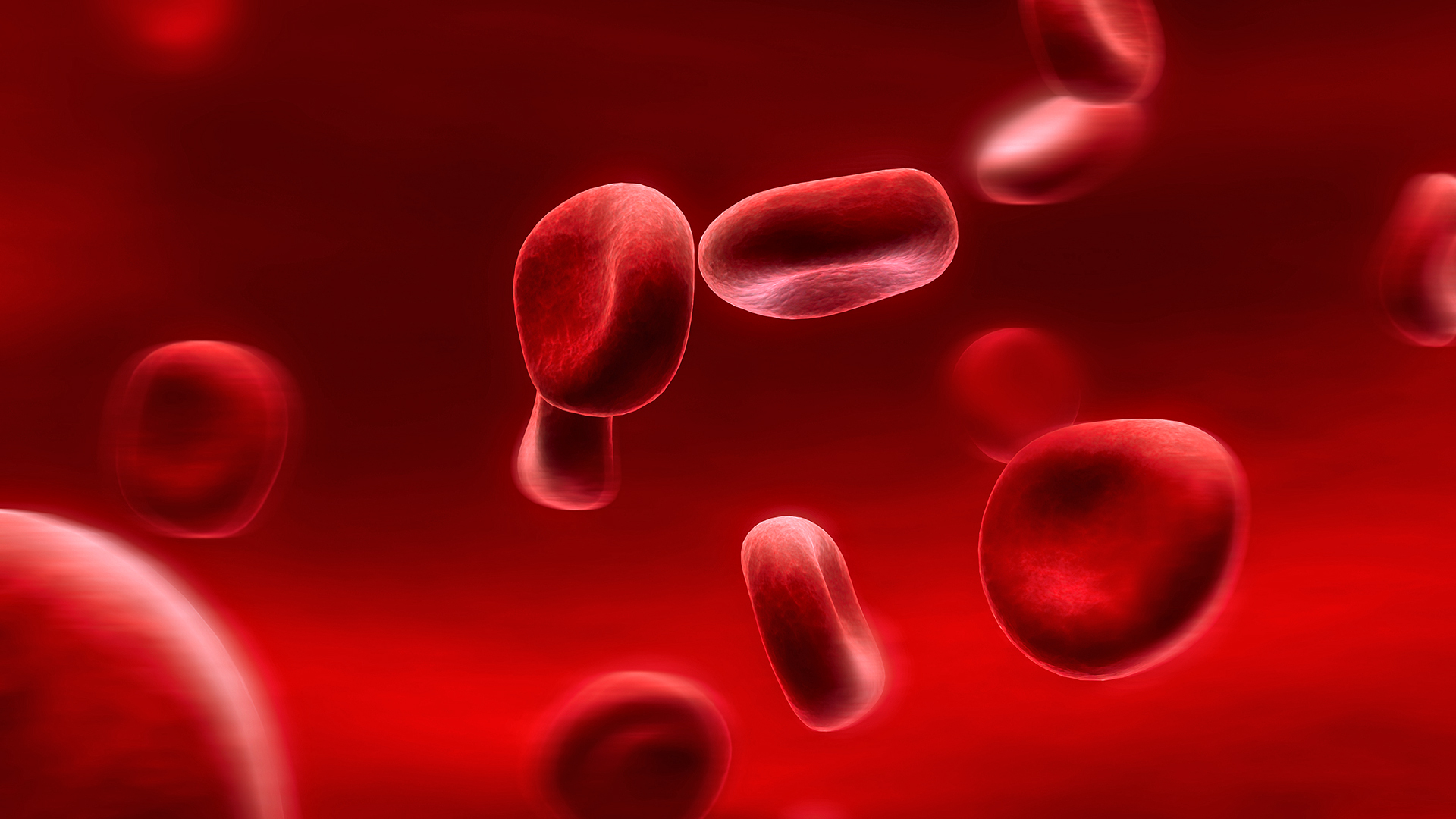 Hypertonic
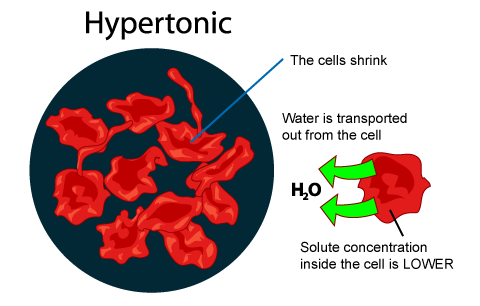 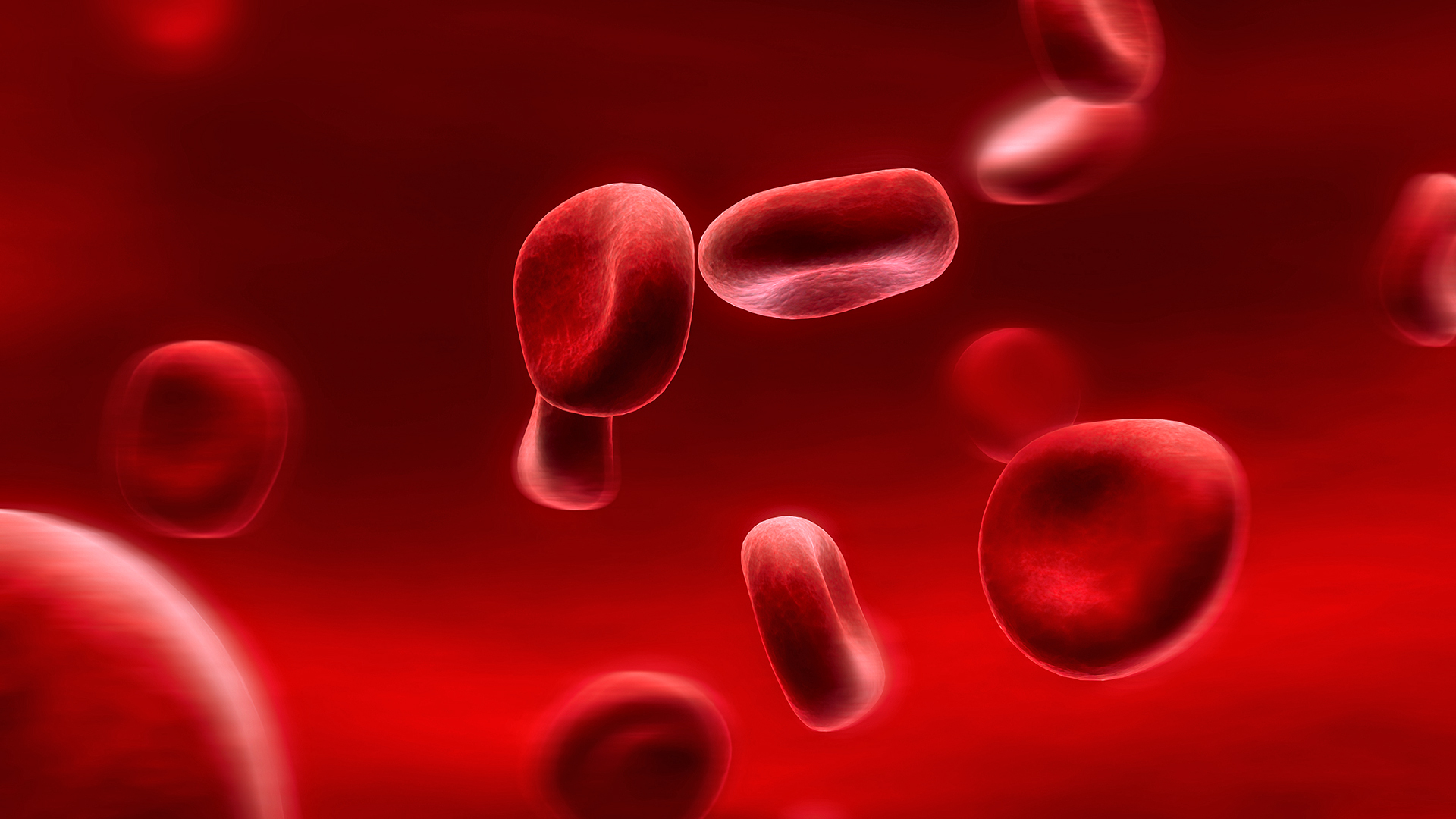 3 Types of Solutions
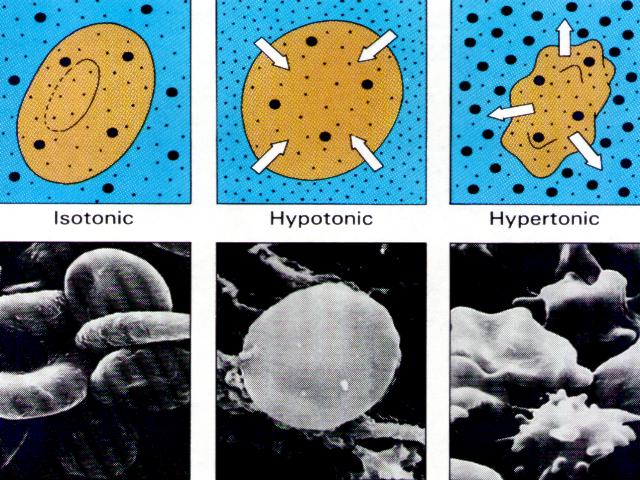 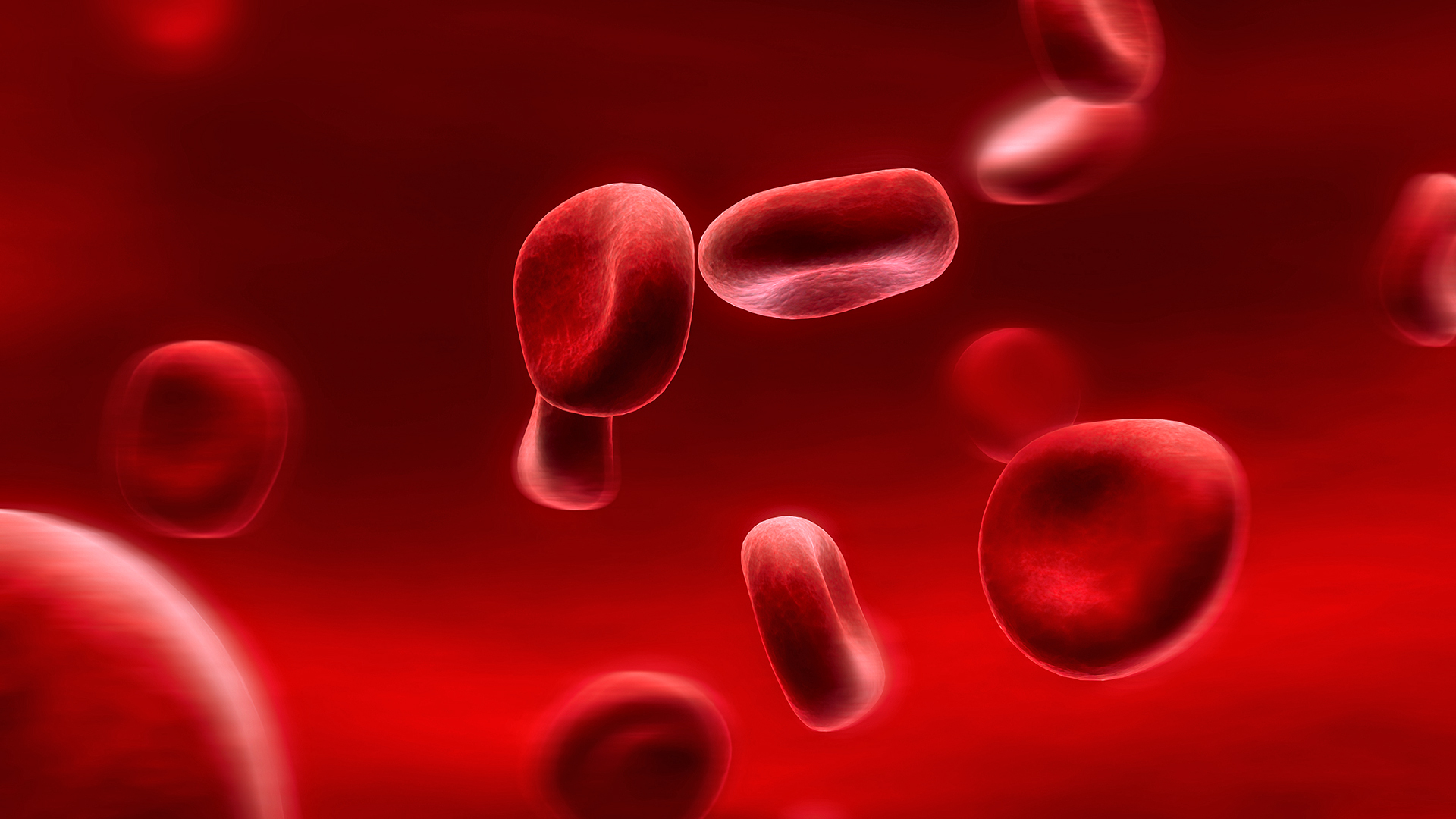 Passive Transport
Cell uses no energy to move particles across a membrane.
Transport proteins: provide openings for particles to pass through
Help substances move through plasma membrane (larger substances)
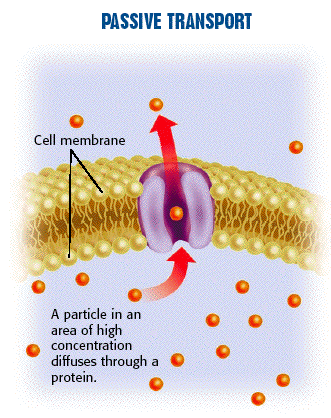 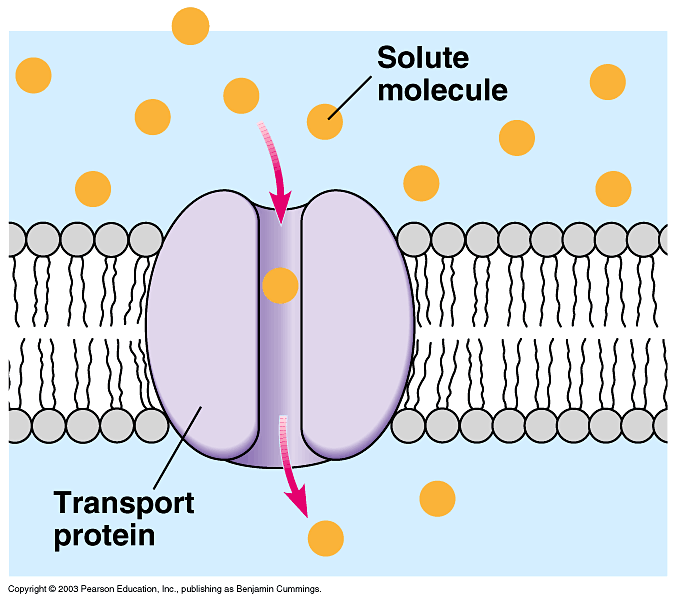 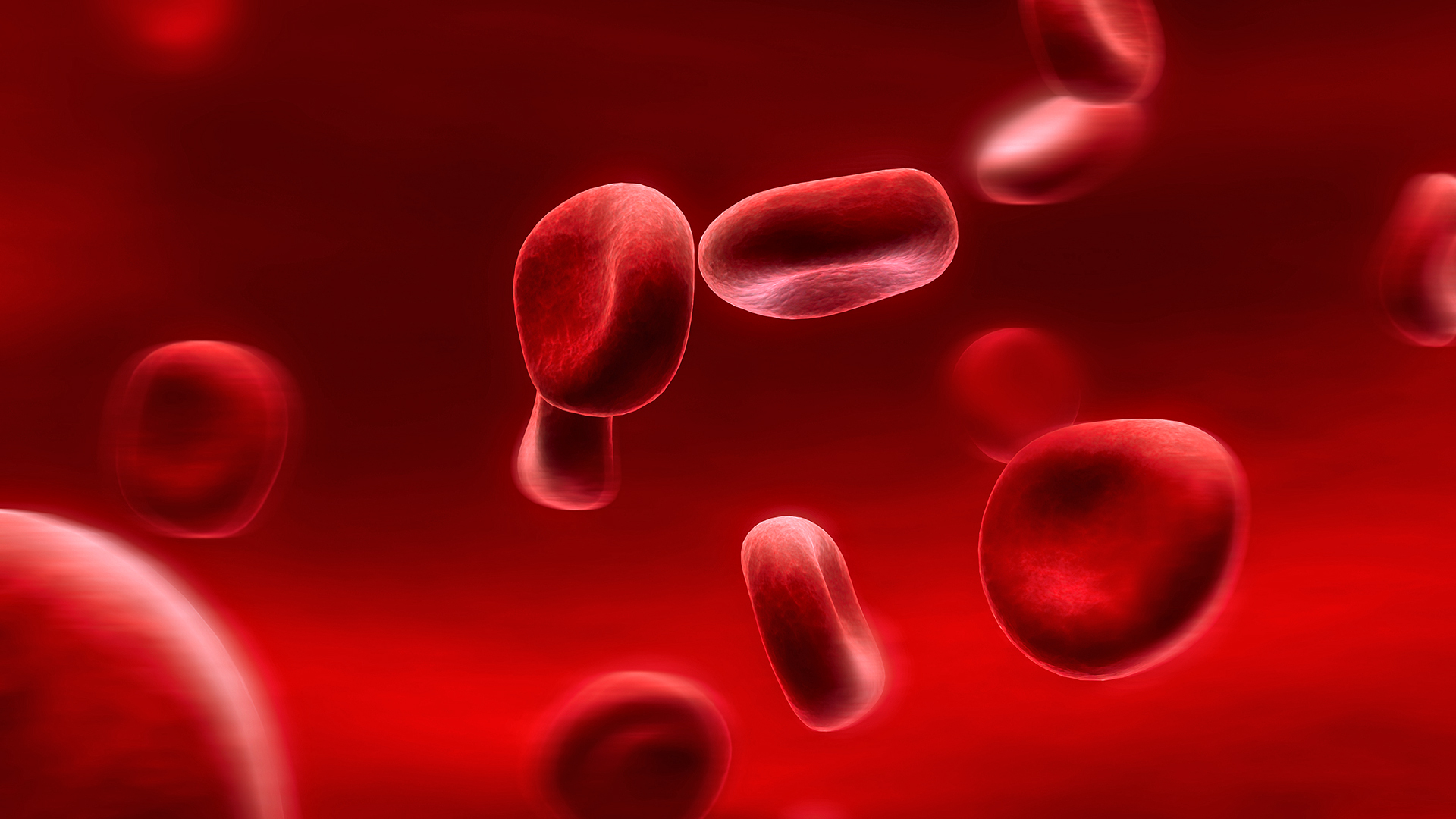 Channel Proteins
Form channels that allow specific molecules to flow through
Ex: Ions and small dissolved particles
No energy is needed
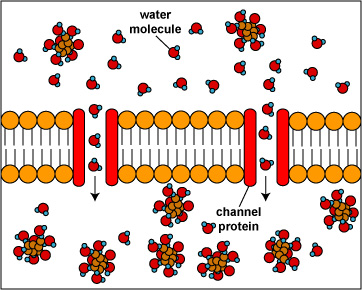 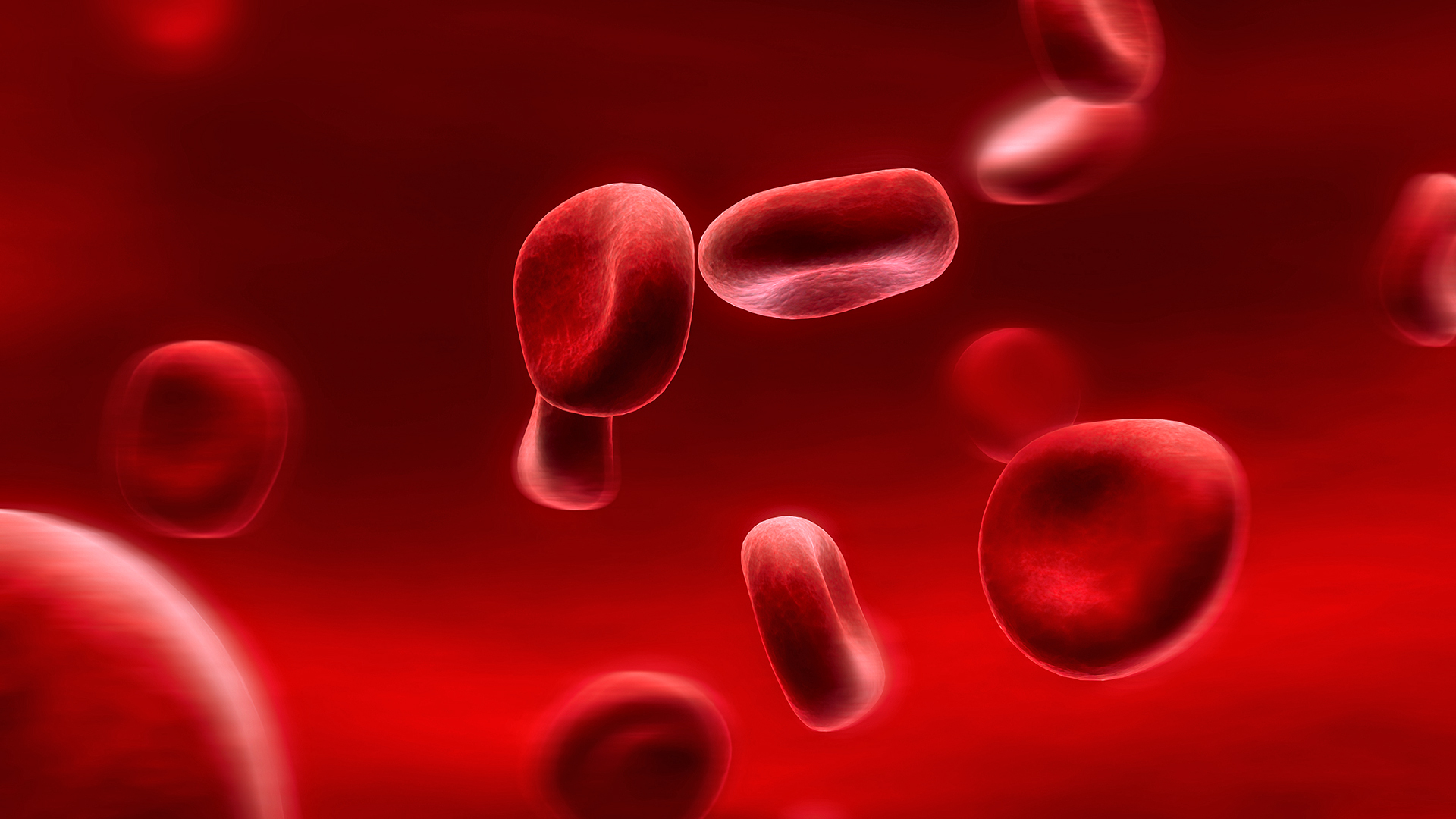 Carrier Proteins
Change shape to allow substances to pass through
No energy is needed
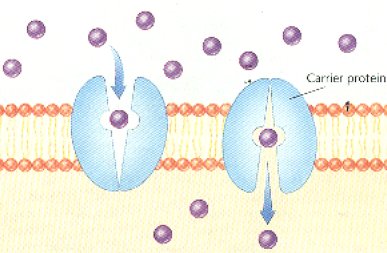 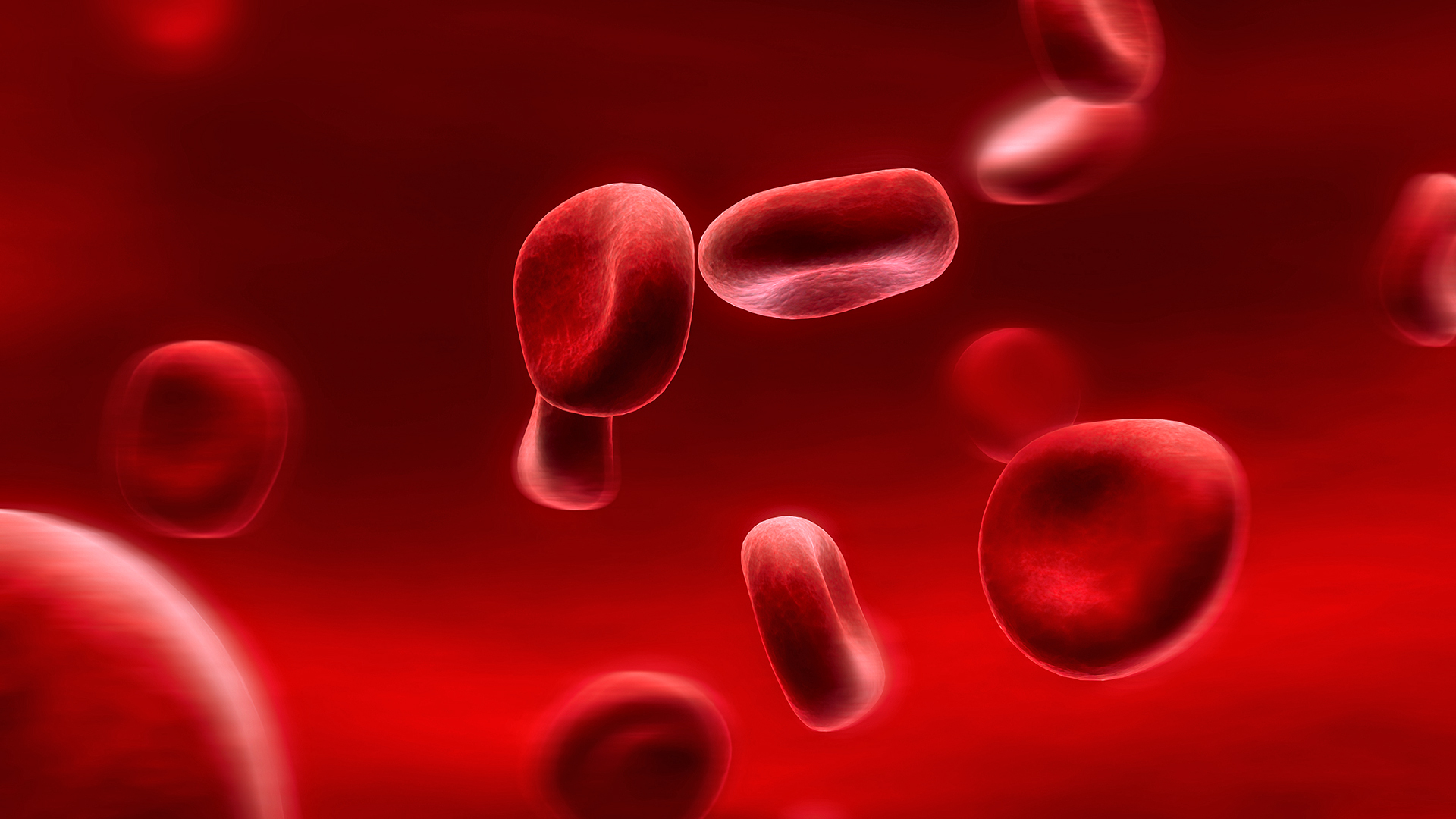 2 Types of Passive Transport
Simple diffusion: Does not use transport proteins
Facilitated Diffusion: Uses transport proteins to help materials move across the membrane
Helps move larger molecules (sugar, salt, ions)
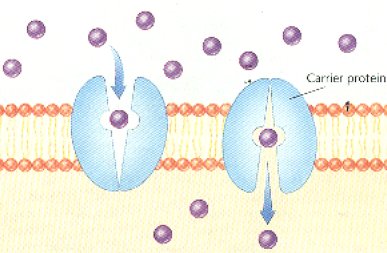 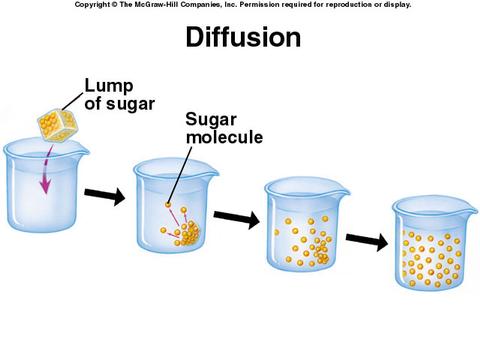 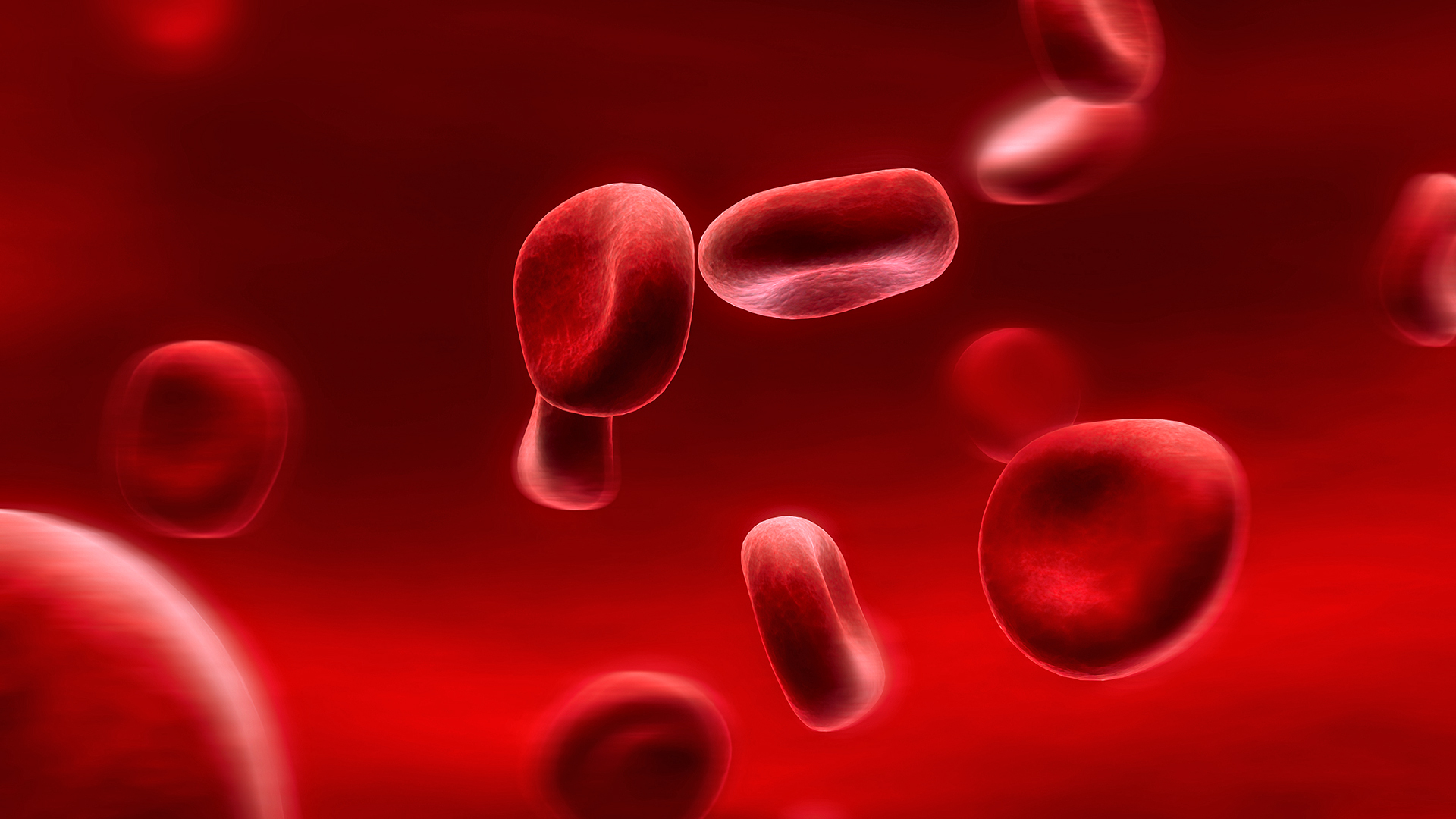 Active Transport
Moving particles from a region of lower concentration to an area of higher concentration (Low  High)
Needs energy to go against the concentration gradient
Uses carrier proteins- Binds with particles and then changes shape to release on the other side of the membrane
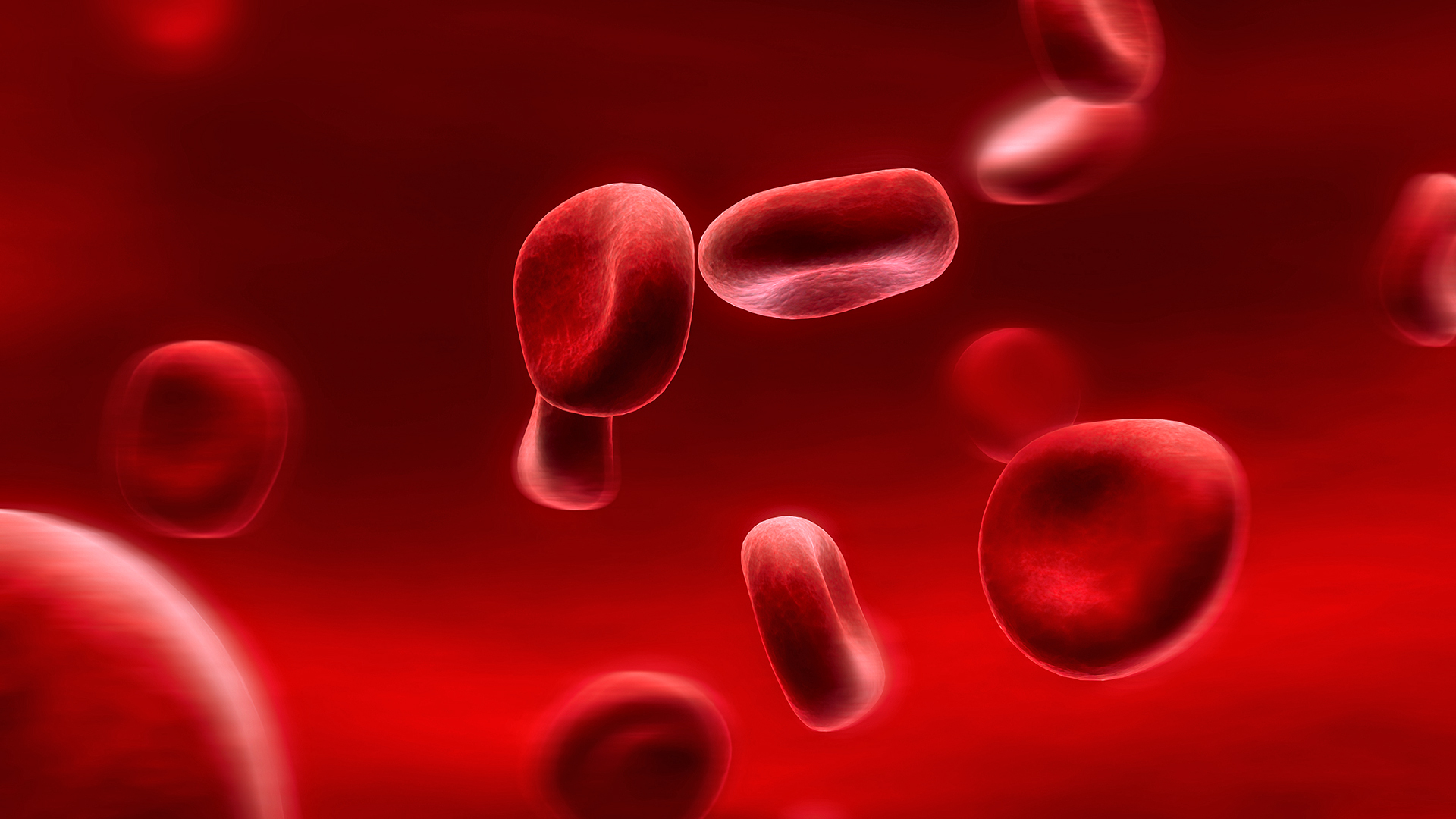 Active Transport
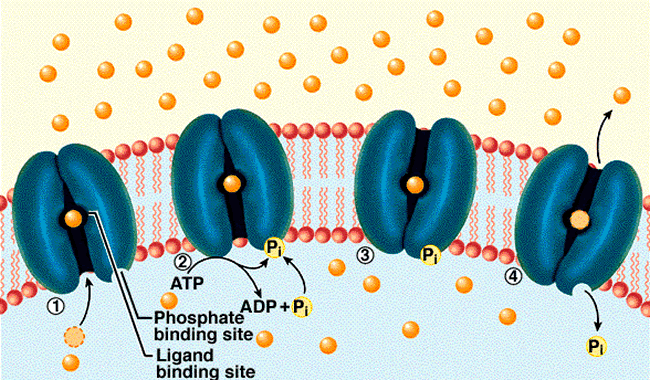 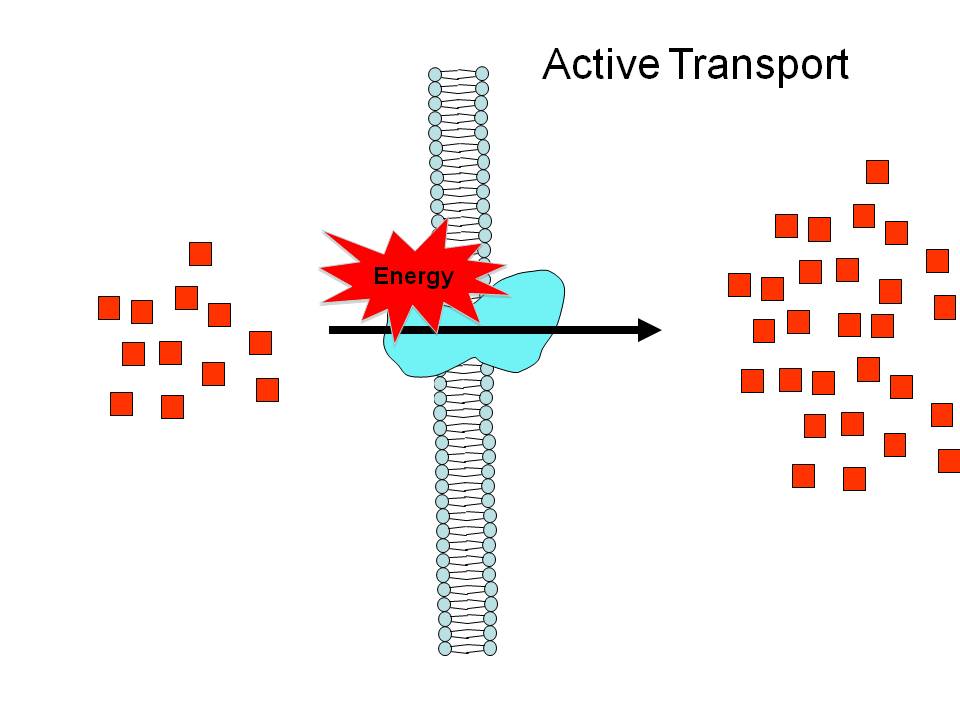 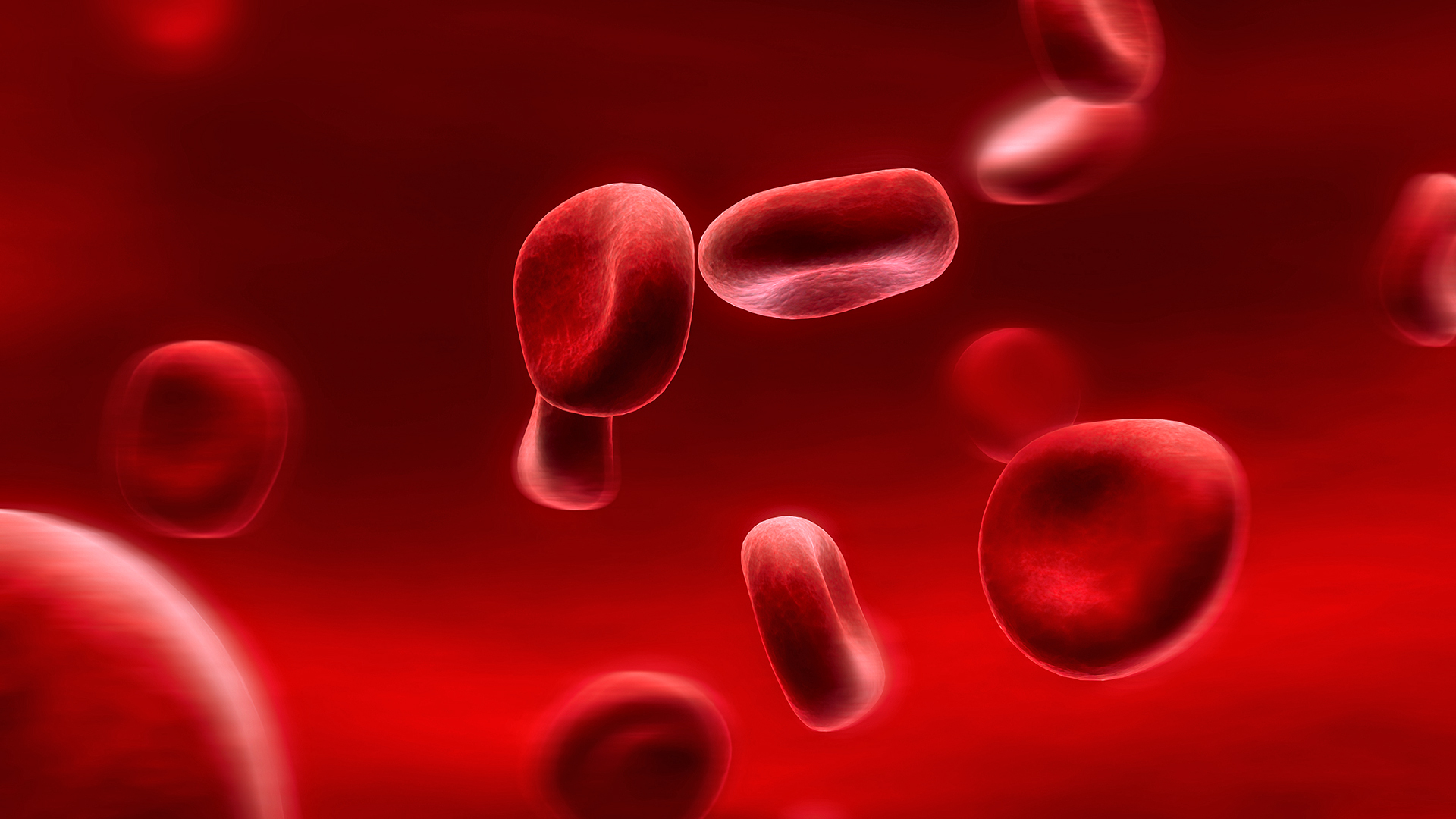 Bulk Transport
Both require energy
Endocytosis: A cell surrounds and takes in material from its environment
Material is engulfed and enclosed by part of the cell membrane
2 types:
Phagocytosis
Solid materials
Pinocytosis
Liquid materials
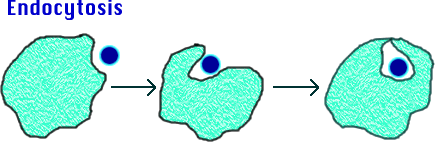 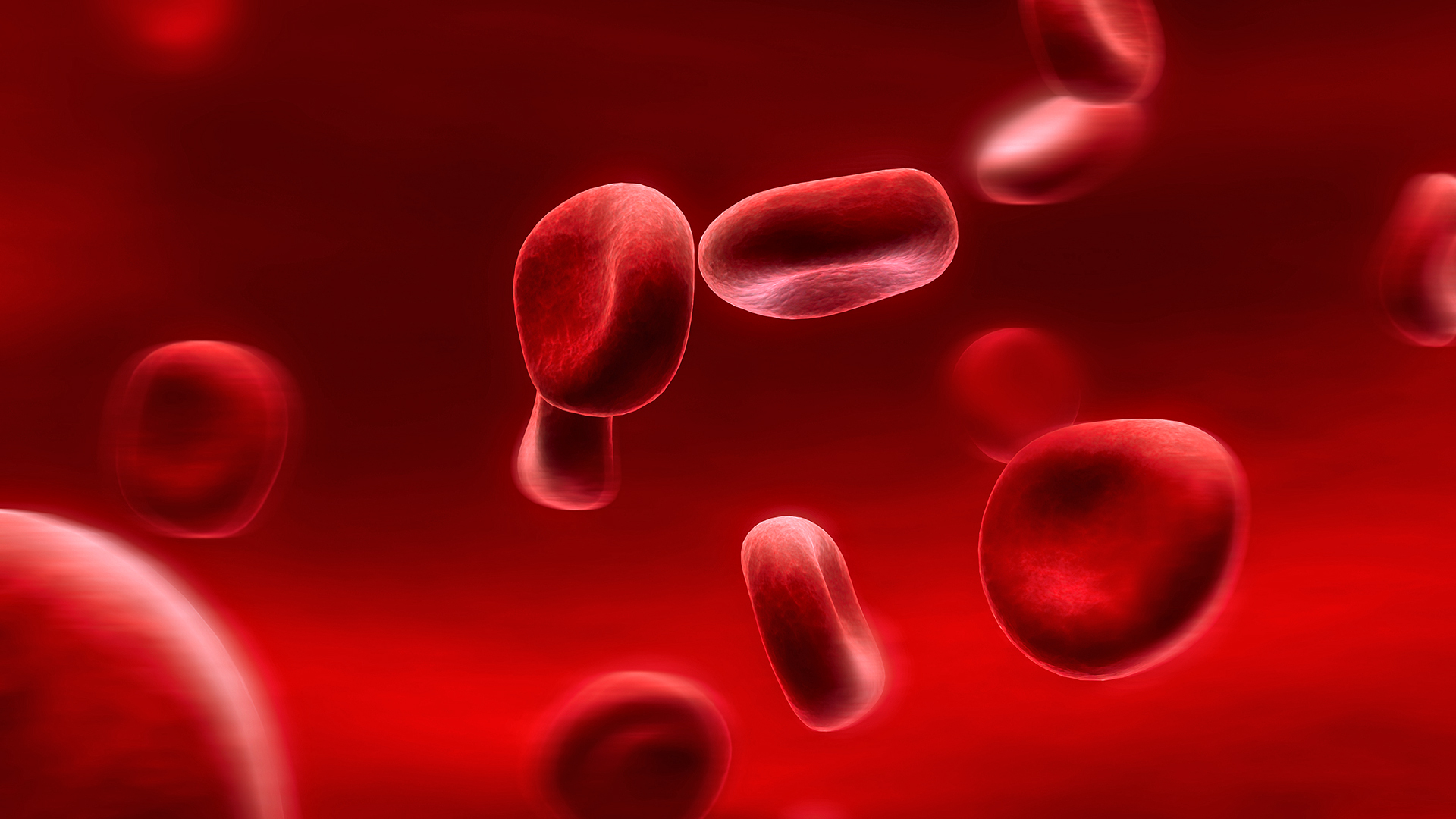 Bulk Transport
Exocytosis: expulsion or secretion of materials from a cell
Ex: Wastes and Hormones
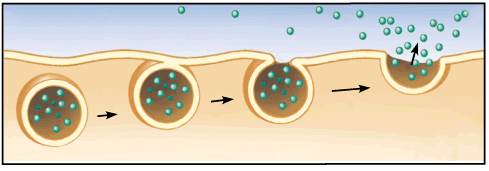